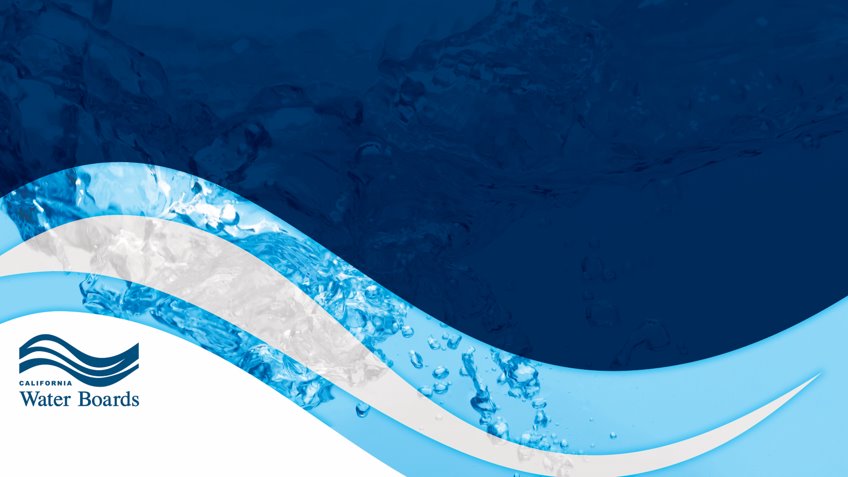 SAFER Community Workshop
June 15, 2021, 6:00-7:30 pm

Taller Comunitario SAFER
15 de junio de 2021, 6:00-7:30 pm
JUNTA ESTATAL DEL AGUA 		   			       PROGRAMA SAFER
Recording
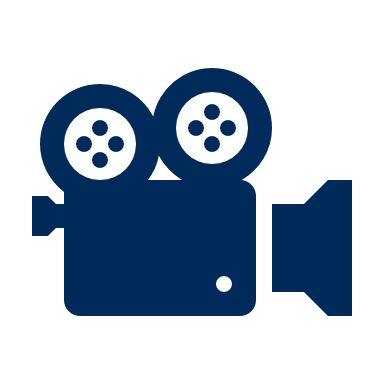 This event is being recorded. By entering this meeting, you agree to be recorded.
Grabación
Este evento se está grabando. Al ingresar a la reunión, usted otorga su consentimiento para que lo graben.
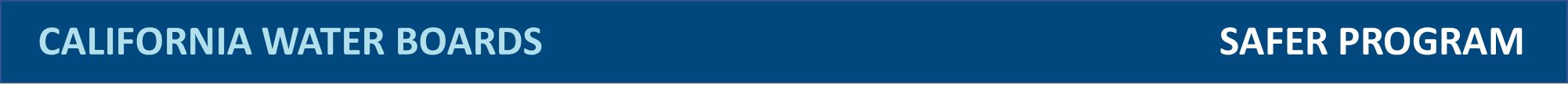 We’ll Begin Soon!For technical assistance, email:  SAFER@waterboards.ca.gov
¡Pronto comenzaremos! Si necesita ayuda técnica, envíe un mensaje a: SAFER@waterboards.ca.gov
JUNTA ESTATAL DEL AGUA 		   			       PROGRAMA SAFER
4
Language Interpretation through Zoom
Interpretación de idiomas en Zoom
Click Interpretation icon in your Meeting/Webinar controls
Navigate to Language Channels
Select Spanish
Mute Original Audio

For technical assistance, email:  SAFER@waterboards.ca.gov
Seleccione el icono de interpretación desde los controles de la pantalla 
En el menú de opciones, seleccione el idioma español (Spanish)
Seleccione la opción para silenciar el audio original (Mute Original Audio) 
Si necesista  ayuda técnica, envíe un mensaje electrónico a: SAFER@waterboards.ca.gov
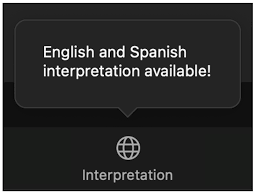 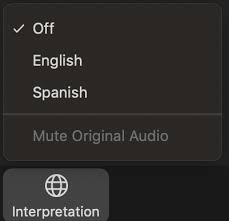 CALIFORNIA WATER BOARDS                                                           SAFER PROGRAM
5
Stay Involved:
SAFER Summer Series!​
Este verano, ¡siga participando en la serie de eventos SAFER!
17 de junio – Taller de agua potable tribal: Norte de California

22 de junio - Taller de agua potable tribal: Sur de California

4 de agosto – Taller de solicitud a candidatura para el Grupo Asesor SAFER

Otros  - fechas por determinar
June 17  - Tribal Drinking Water Workshop: Nor Cal

June 22 - Tribal Drinking Water Workshop: So Cal

August 4 - Advisory Group Application Workshop

Others  - TBD
JUNTA ESTATAL DEL AGUA 		   			       PROGRAMA SAFER
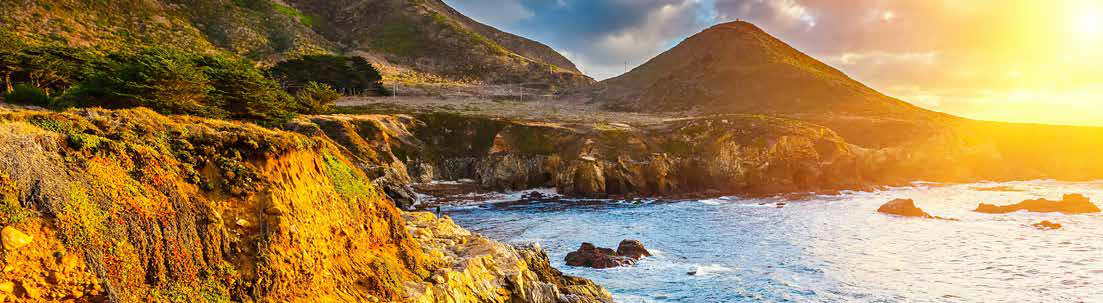 Water Boards Mission Statement​
Enunciado de la misión de la Junta del Agua
CALIFORNIA WATER BOARDS                                                            SAFER PROGRAM
6
To Participate – Para participar
Technical or Language Assistance:
Use the Chat or Email safer@waterboards.ca.gov





Phone Commands 
*9 to raise hand
*6 to mute/unmute
Asistencia técnica o de idiomas:
Use la función de chat o correo electrónico  safer@waterboards.ca.gov





Controles del teclado del teléfono
*9 para pedir la palabra
*6 para activar/desactivar el micrófono
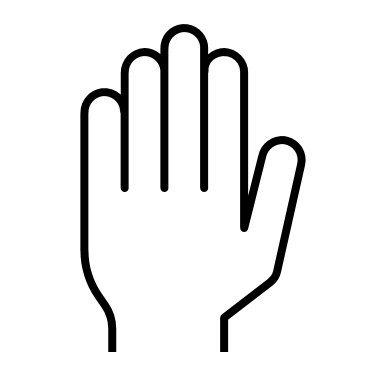 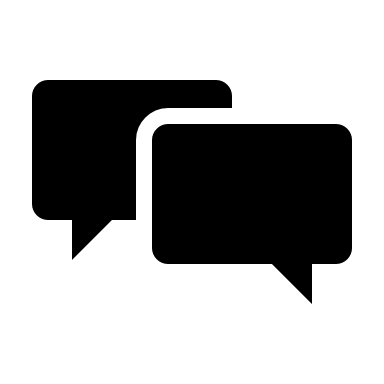 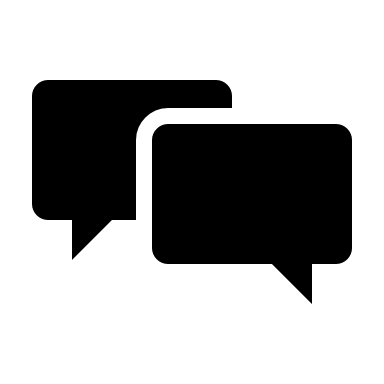 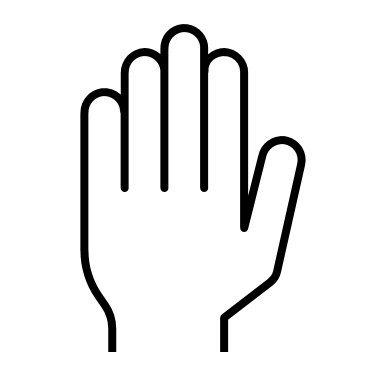 JUNTA ESTATAL DEL AGUA 		   			       PROGRAMA SAFER
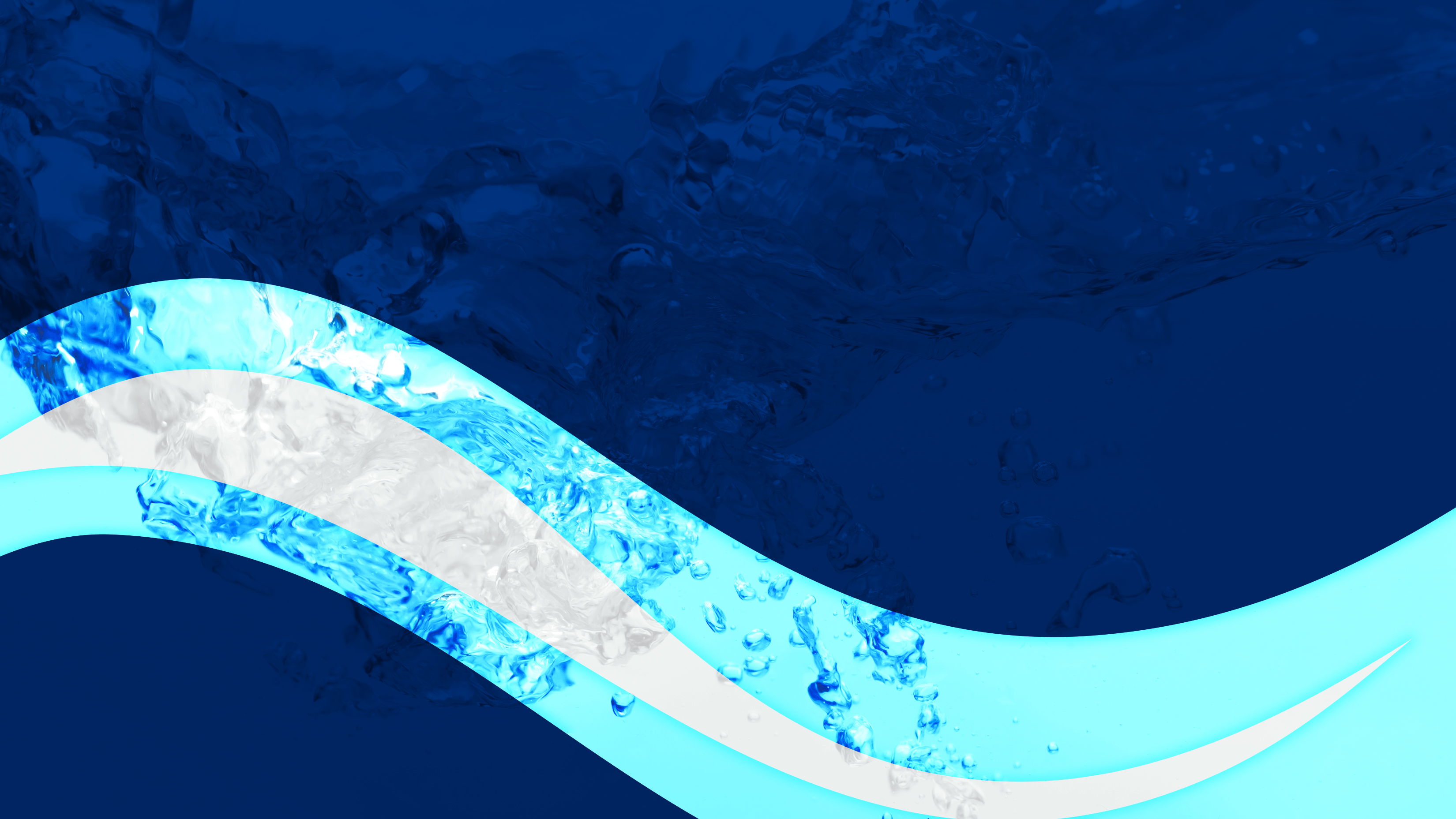 PollEV.com/safer2019

Text-in Option |Opción por texto : SAFER2019 to|a 22333
JUNTA ESTATAL DEL AGUA 		   			       PROGRAMA SAFER
[Speaker Notes: See comment in previous slide]
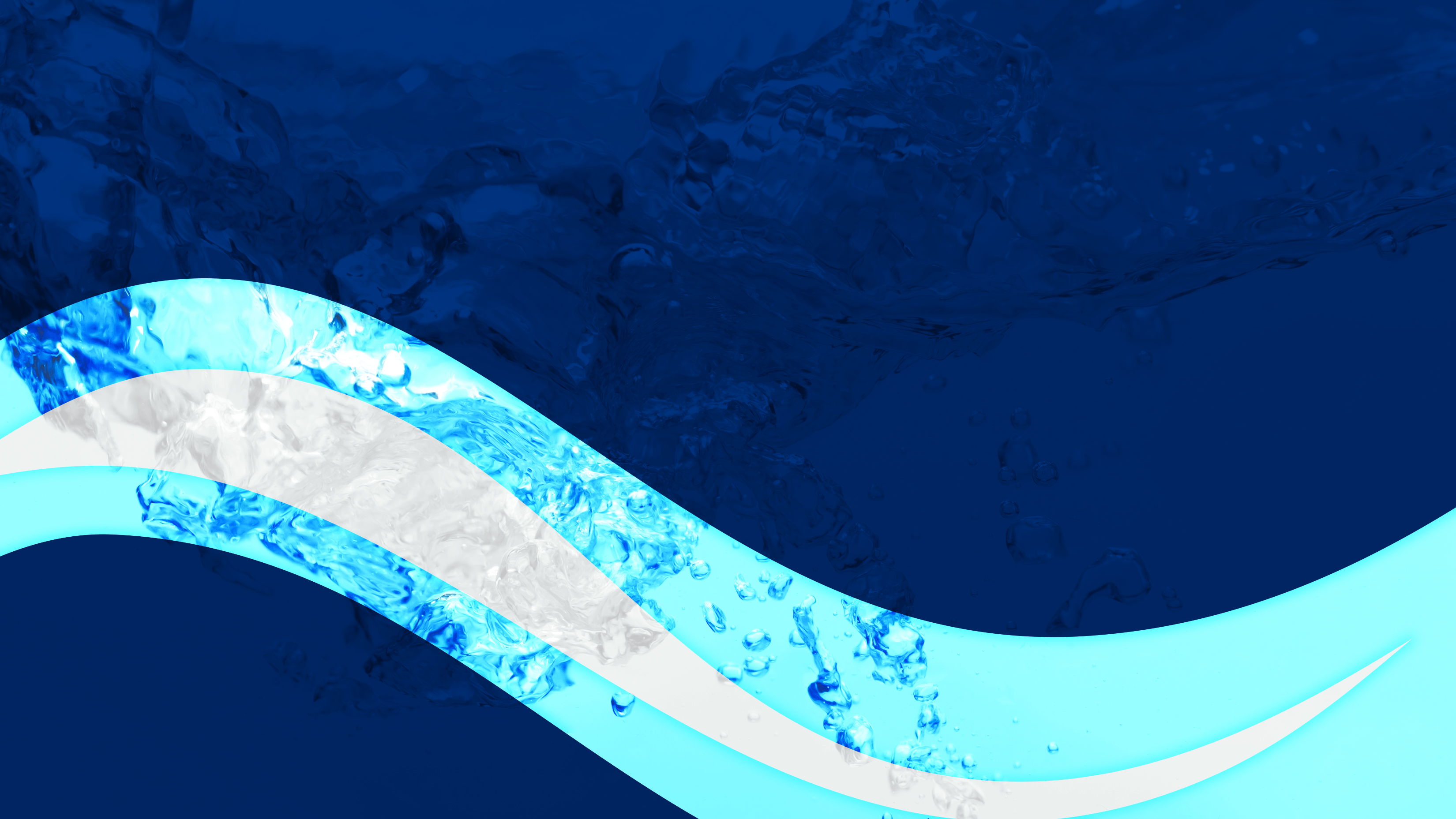 Drinking Water in California

El agua potable en California
CALIFORNIA WATER BOARDS                                                           SAFER PROGRAM
[Speaker Notes: Delete?]
10
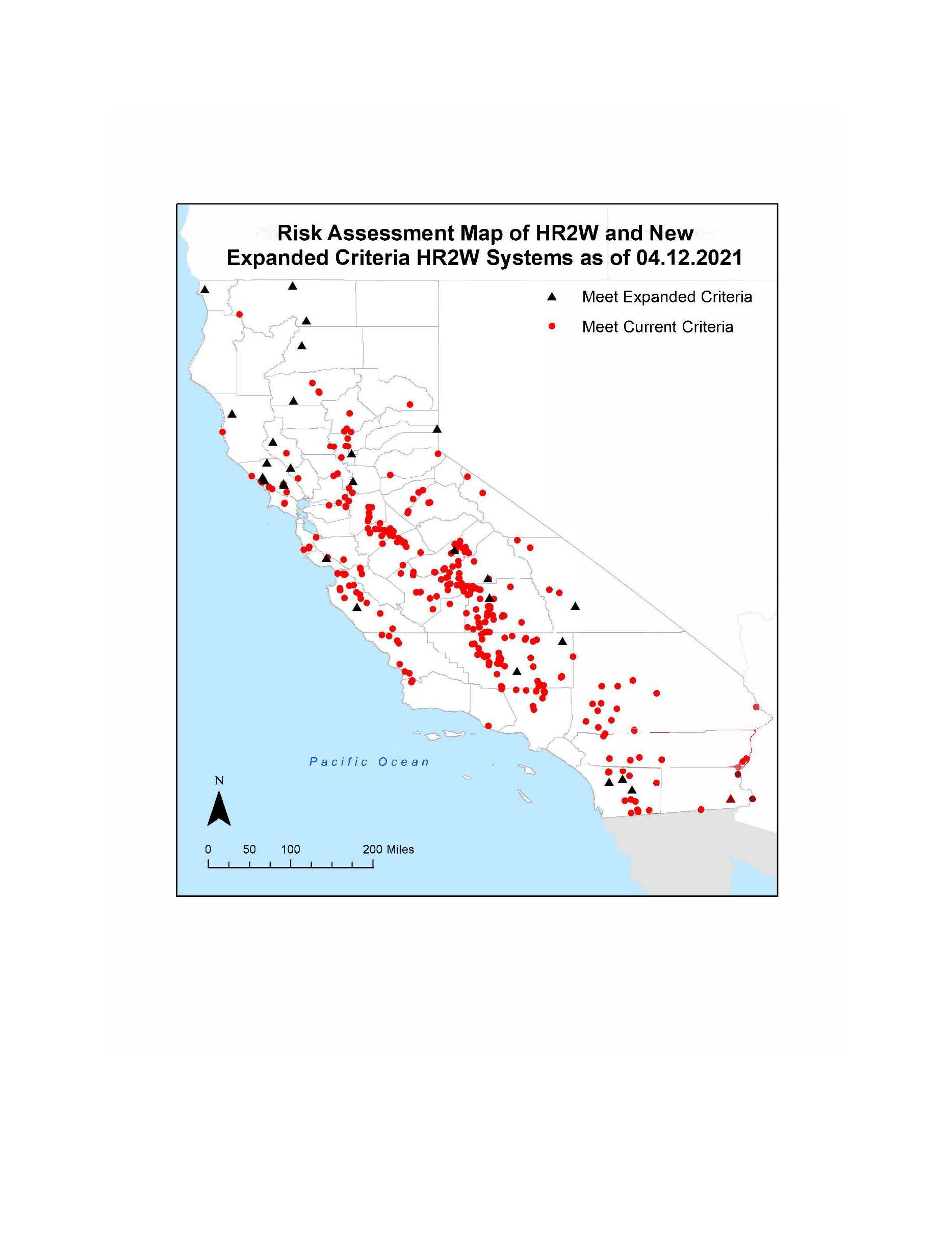 public water systemssistemas públicos de agua

domestic wells pozos domésticos

state smallssistemas pequeños estatales 

tribal water systemssistemas tribales de agua
7,000
350,000
1,350
128
JUNTA ESTATAL DEL AGUA 		   			       PROGRAMA SAFER
[Speaker Notes: Adriana in RTOC presentation used a slightly different map, with red dots, stars, and triangles as well as gray dots (see pic on side of slide). I assume this is the best map to use because it is the HR2W map, which shows failing public water systems]
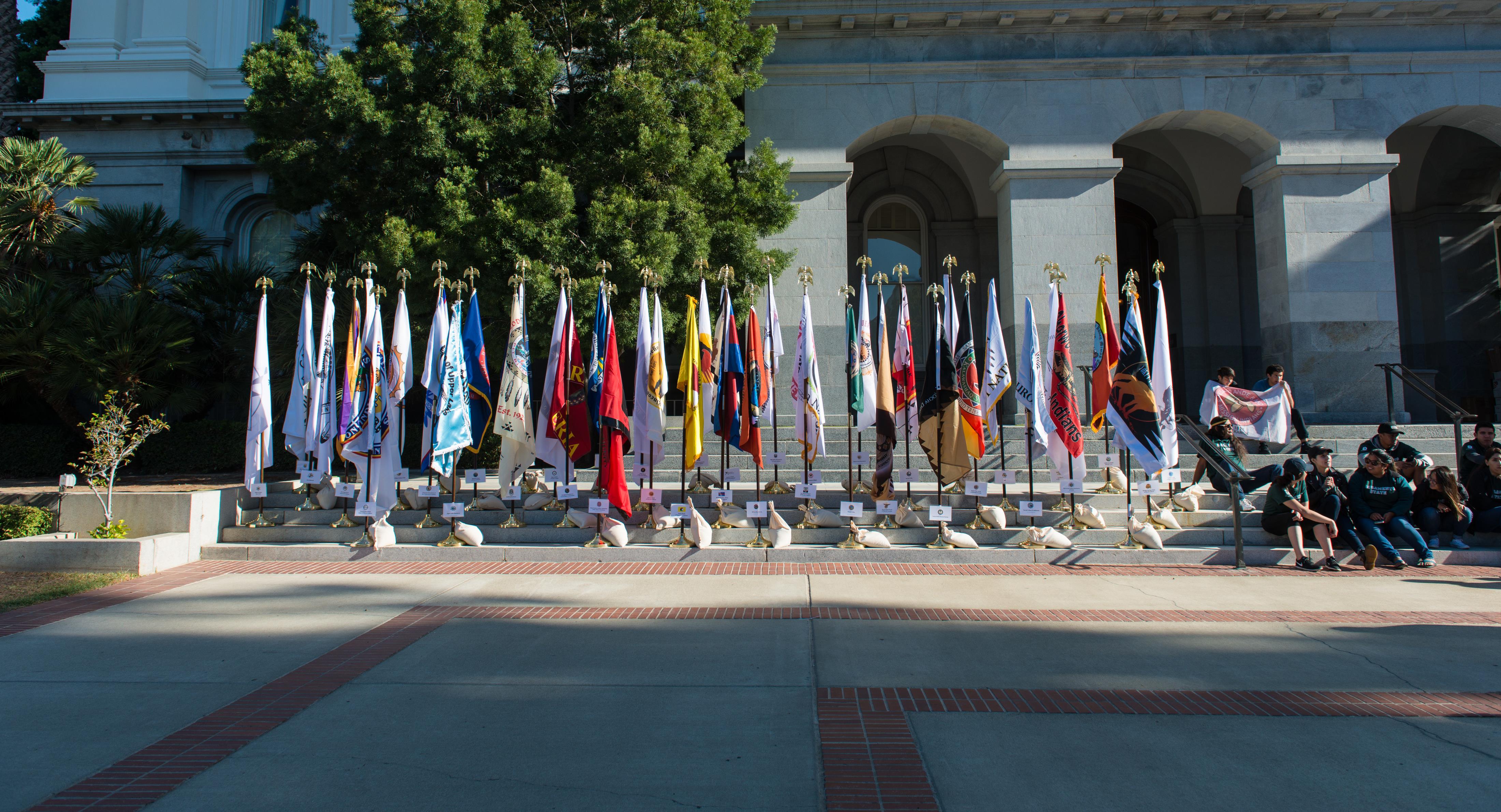 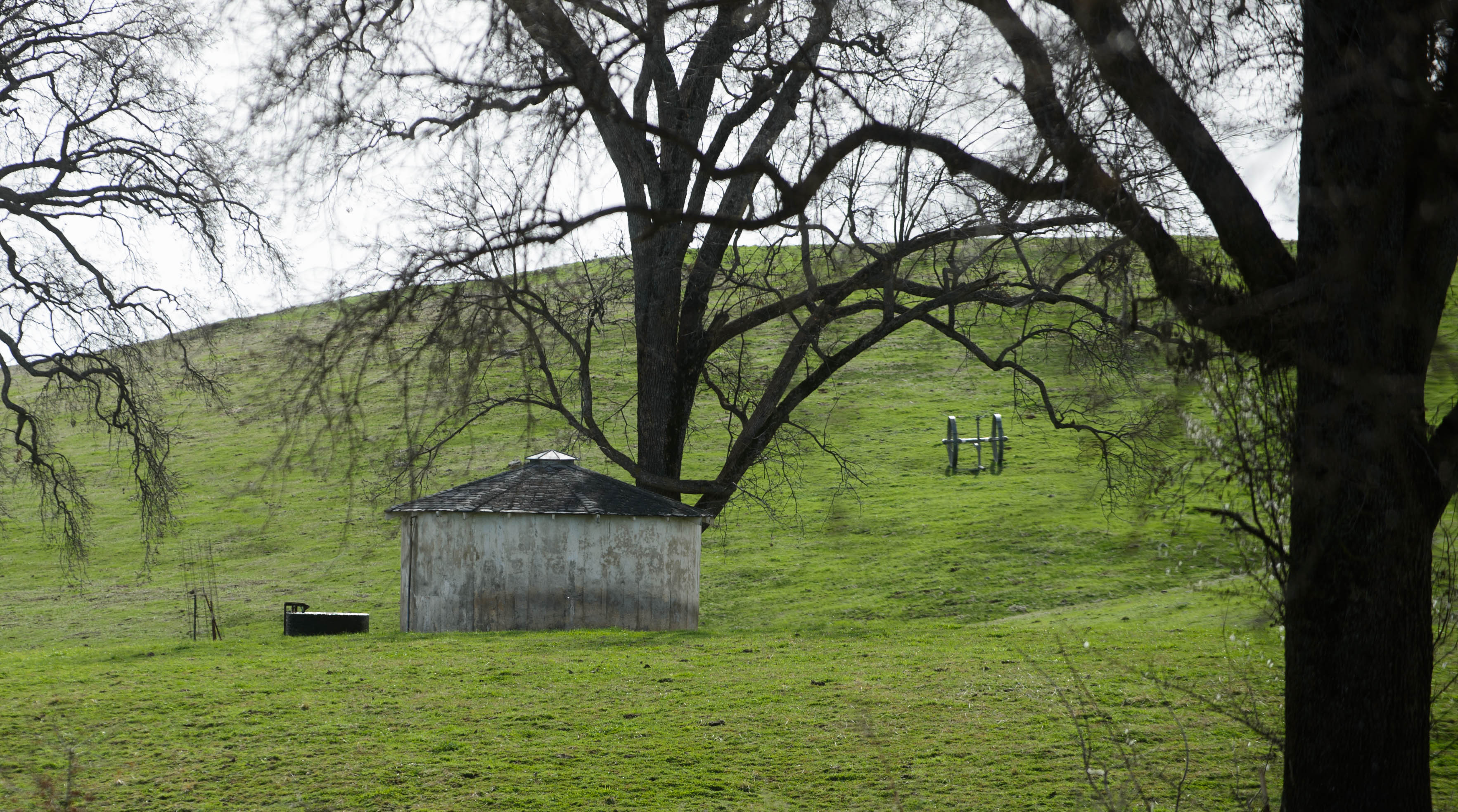 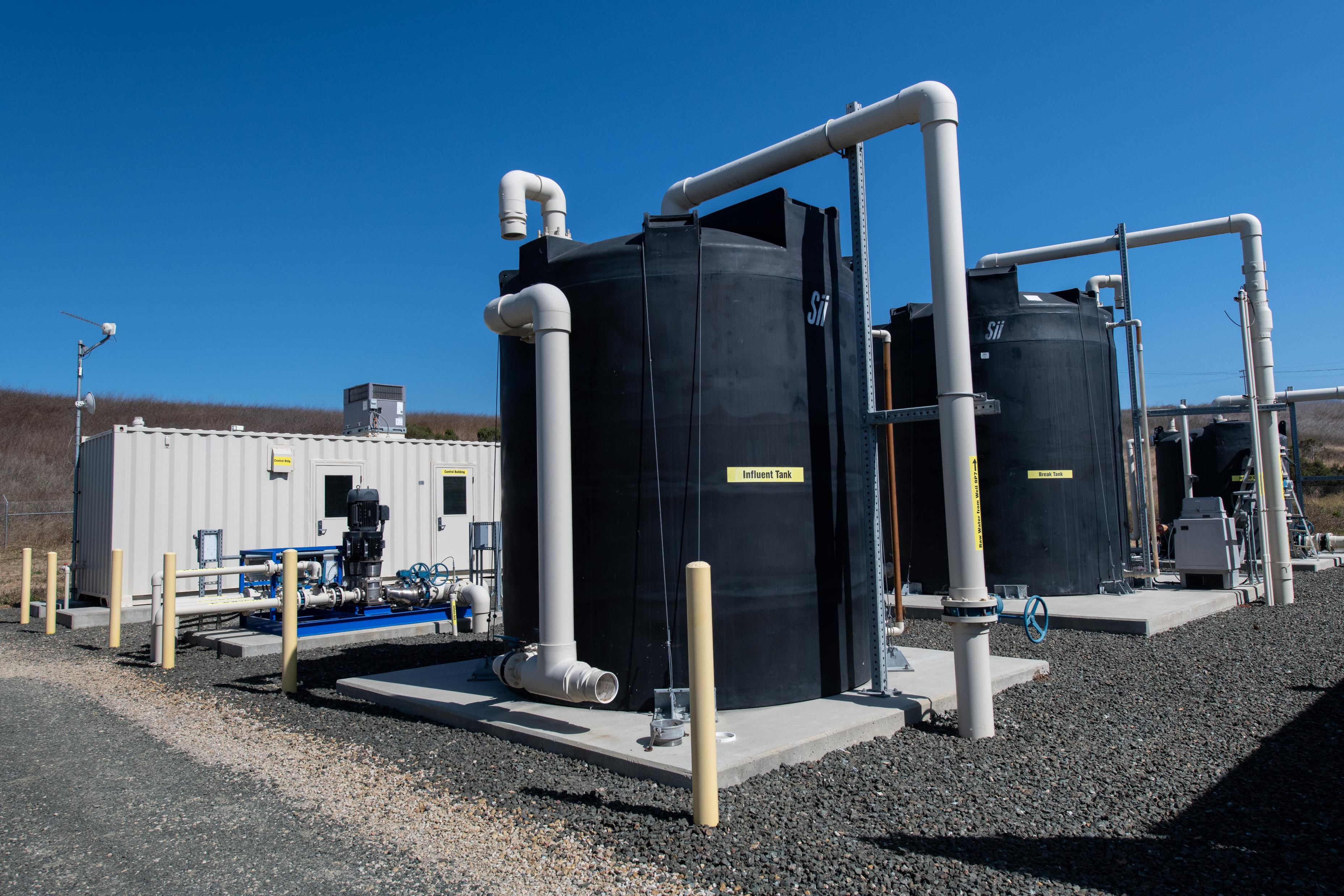 Photo Credit: DWR
CALIFORNIA WATER BOARDS                                                           SAFER PROGRAM
[Speaker Notes: Well picture: 
KMG_rural_groundwater_0398.jpg
An example of a property in an area which is known for using domestic well systems that tap into groundwater. (Penn Valley, Calif. February 17th, 2014)
Kelly M. Grow/ California Department of Water Resources

Pump picture: from DWR– FL_Cambria-6402_08_29_2019.jpg
The Cambria Sustainable Water Facility makes Cambria one of the first communities in California to recycle sewage wastewater into an eventual drinking-water source. Photo taken August 29, 2019. 

Flags – from DWR. Native American day]
12
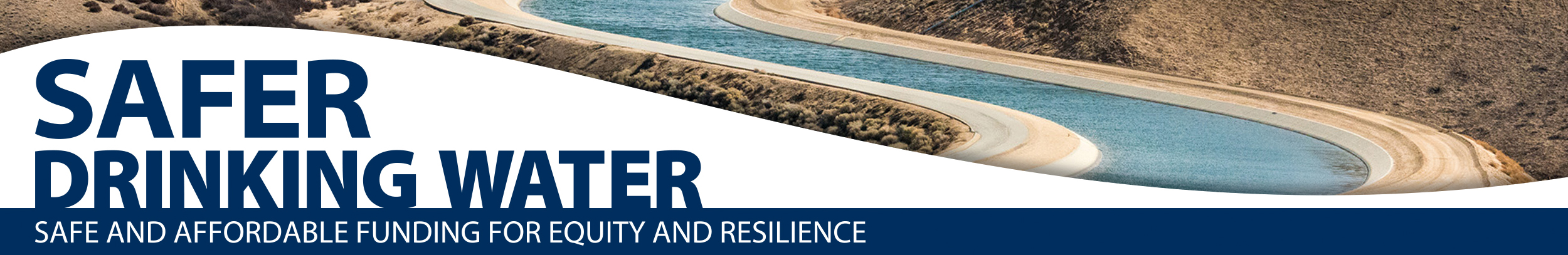 Agua potable SAFER
Fondos para el acceso al agua potable segura y asequible con equidad y resiliencia
Annual drinking water needs assessment
Comprehensive water system support
Community outreach and engagement
Funding sources
Regulatory authorities
SAFER 
Advisory Group
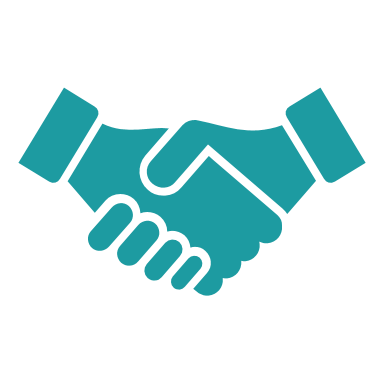 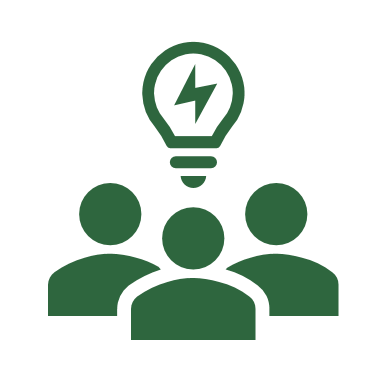 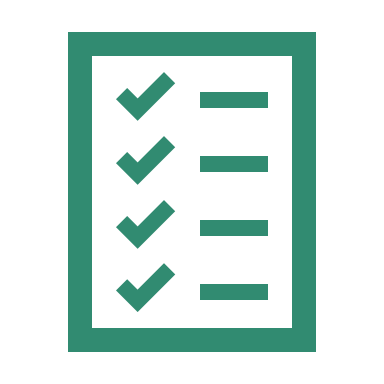 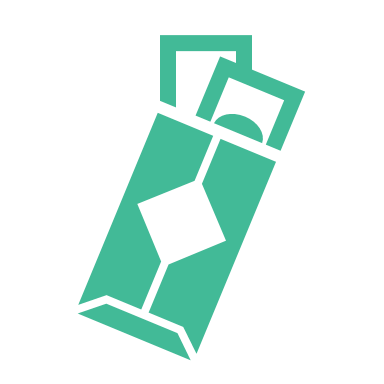 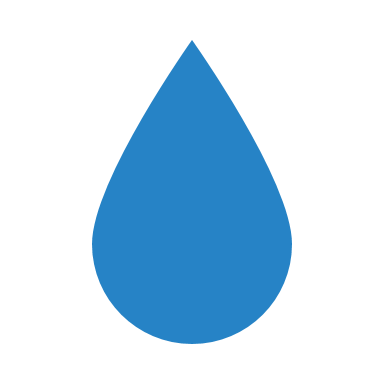 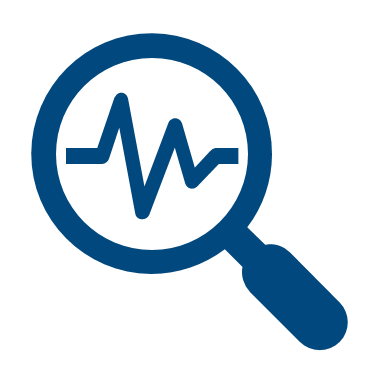 Informe anual: Diagnóstico de necesidades de agua potable
Apoyo integral para los sistemas de agua
Extensión y participación comunitaria
Fuentes de financiamiento
Autoridades reguladoras
Grupo Asesor SAFER
JUNTA ESTATAL DEL AGUA 		   			       PROGRAMA SAFER
[Speaker Notes: Human Right to Water law declares that “every human being has the right to safe, clean, affordable, and accessible water adequate for human consumption, cooking, and sanitary purposes.”

Purpose: the SAFER program supports permanent and sustainable drinking water solutions that ensure all Californians have access to safe, affordable, and reliable drinking water.

SAFER program tools: 
Annual drinking water needs assessment 
Funding sources
Regulatory authorities
Community outreach and engagement
Advisory Group]
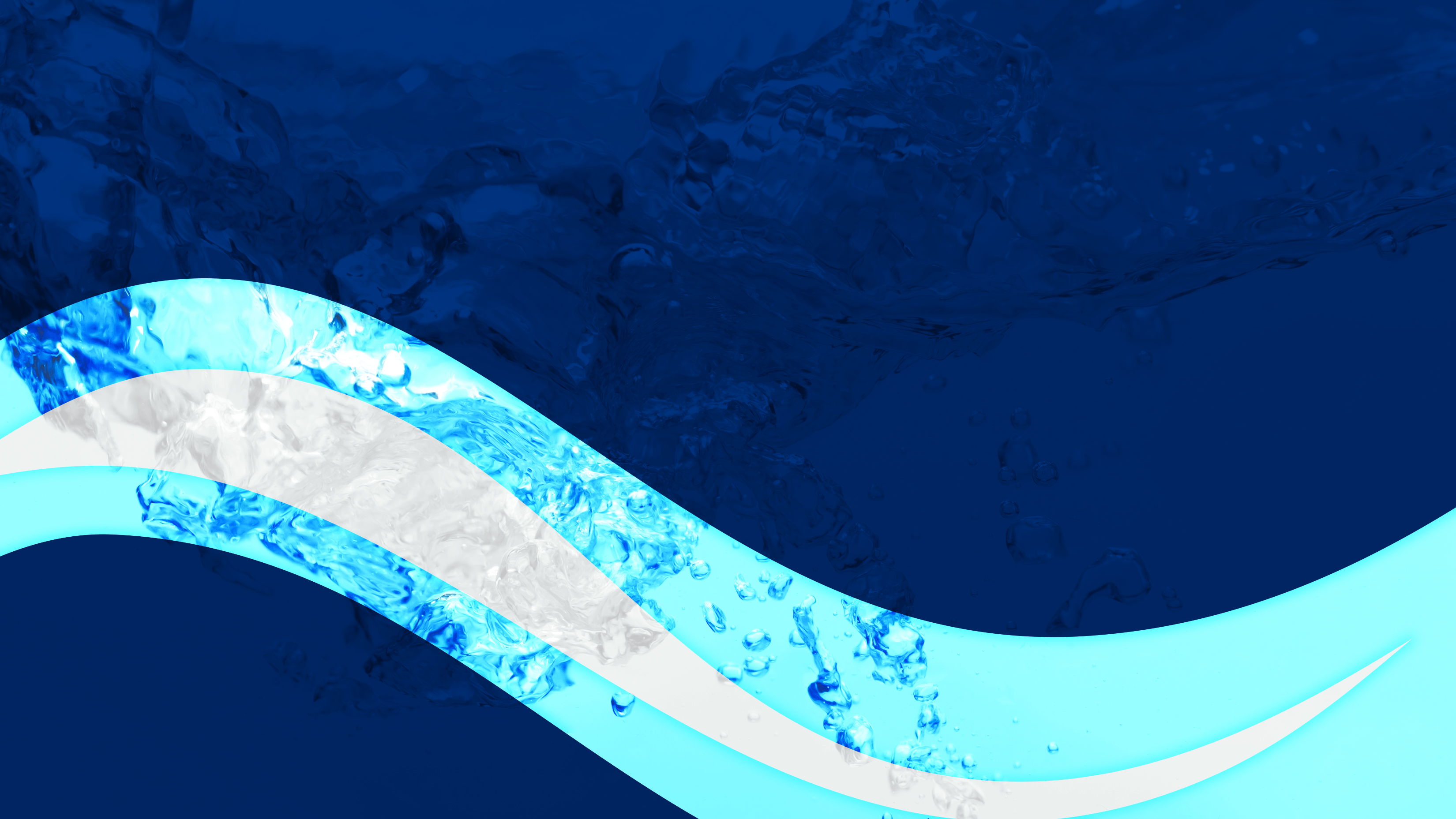 Quiz!        ¡Prueba!
CALIFORNIA WATER BOARDS                                                           SAFER PROGRAM
[Speaker Notes: OPP Slide]
15
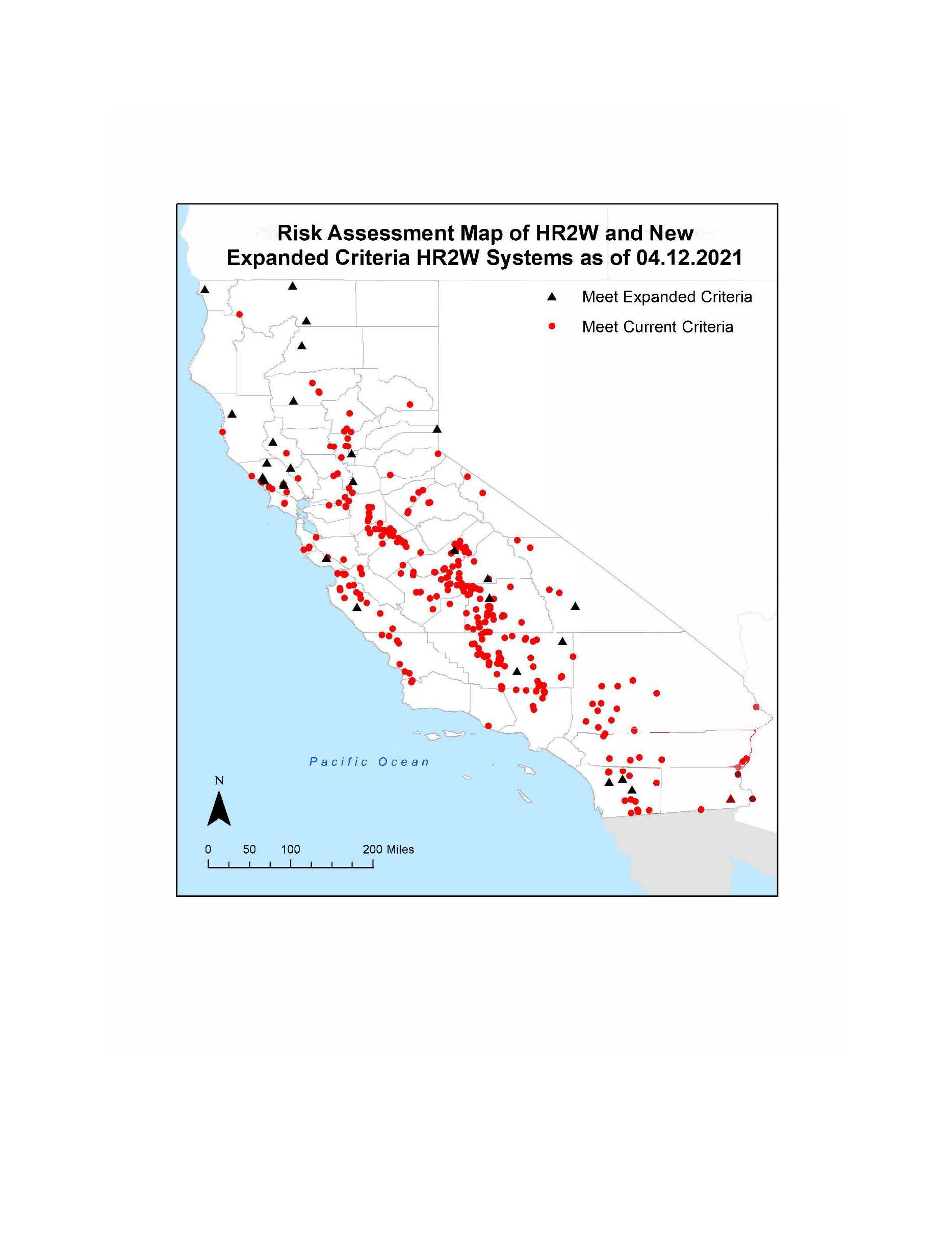 What does this map show?

¿Qué indica este mapa?
JUNTA ESTATAL DEL AGUA 		   			       PROGRAMA SAFER
[Speaker Notes: The map on the screen is a screenshot from the Human Right to Water Portal 
7,000 water systems in California  
300 water systems do not meet drinking water health standards  
Approximately 350,000 domestic wells and 1,350 state smalls]
Can you name one tool the SAFER program uses?

¿Puede nombrar uno de los recursos del programa SAFER?
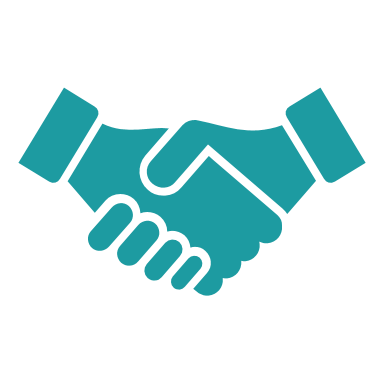 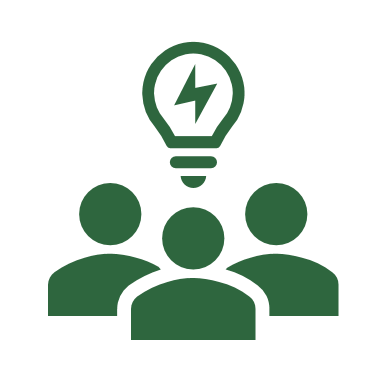 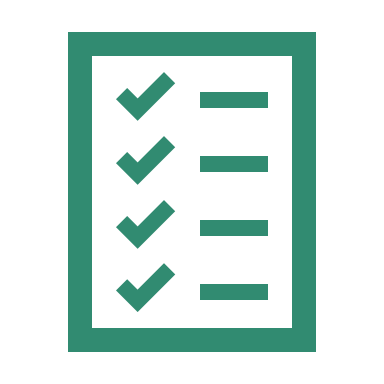 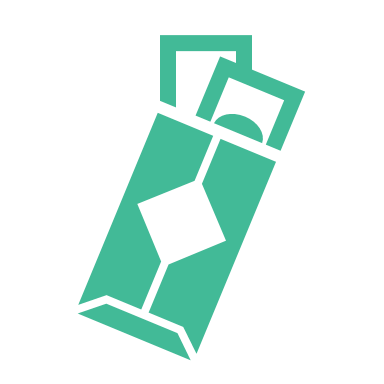 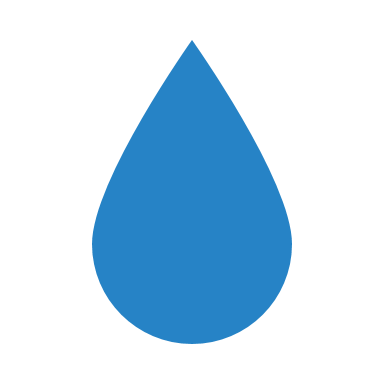 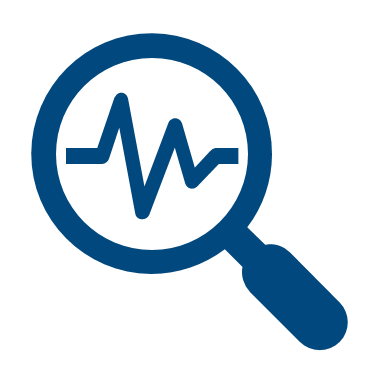 CALIFORNIA WATER BOARDS                                                SAFER PROGRAM
16
[Speaker Notes: Human Right to Water law declares that “every human being has the right to safe, clean, affordable, and accessible water adequate for human consumption, cooking, and sanitary purposes.”

Purpose: the SAFER program supports permanent and sustainable drinking water solutions that ensure all Californians have access to safe, affordable, and reliable drinking water.

SAFER program tools: 
Annual drinking water needs assessment 
Funding sources
Regulatory authorities
Community outreach and engagement
Advisory Group]
17
Which is NOT regulated by the State?¿Cuál de estos sistemas NO está regulado por el estado?
7,000
public water systems/sistemas públicos de agua
domestic wells/pozos domésticos
state smalls/sistemas pequeños estatales
federally regulated tribal water systems/sistemas tribales de agua regulados por el gobiernos federal
350,000
1,350
128
JUNTA ESTATAL DEL AGUA 		   			       PROGRAMA SAFER
[Speaker Notes: The map on the screen is a screenshot from the Human Right to Water Portal 
7,000 water systems in California  
300 water systems do not meet drinking water health standards  
Approximately 350,000 domestic wells and 1,350 state smalls]
Question and Answer
Preguntas y respuestas
Technical or Language Assistance:
Use the Chat or Email safer@waterboards.ca.gov

Phone Commands
*9 to raise hand
*6 to mute/unmute
Asistencia técnica o de idiomas:
Use la función de chat o por correo electrónico: safer@waterboards.ca.gov
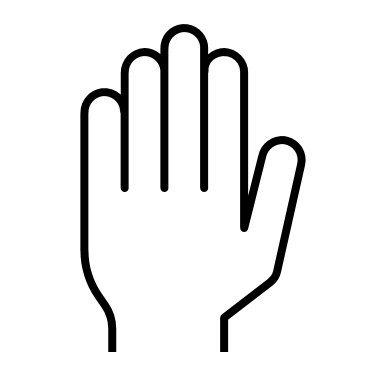 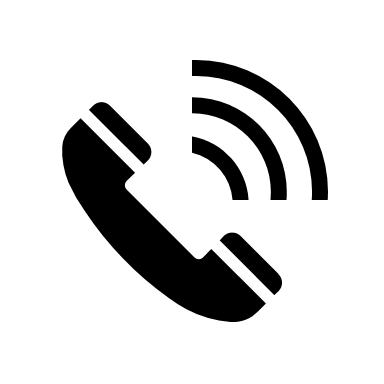 Controles del teclado
del teléfono
*9 para pedir la palabra
*6 para activar/desactivar el micrófono
CALIFORNIA WATER BOARDS                                                           SAFER PROGRAM
18
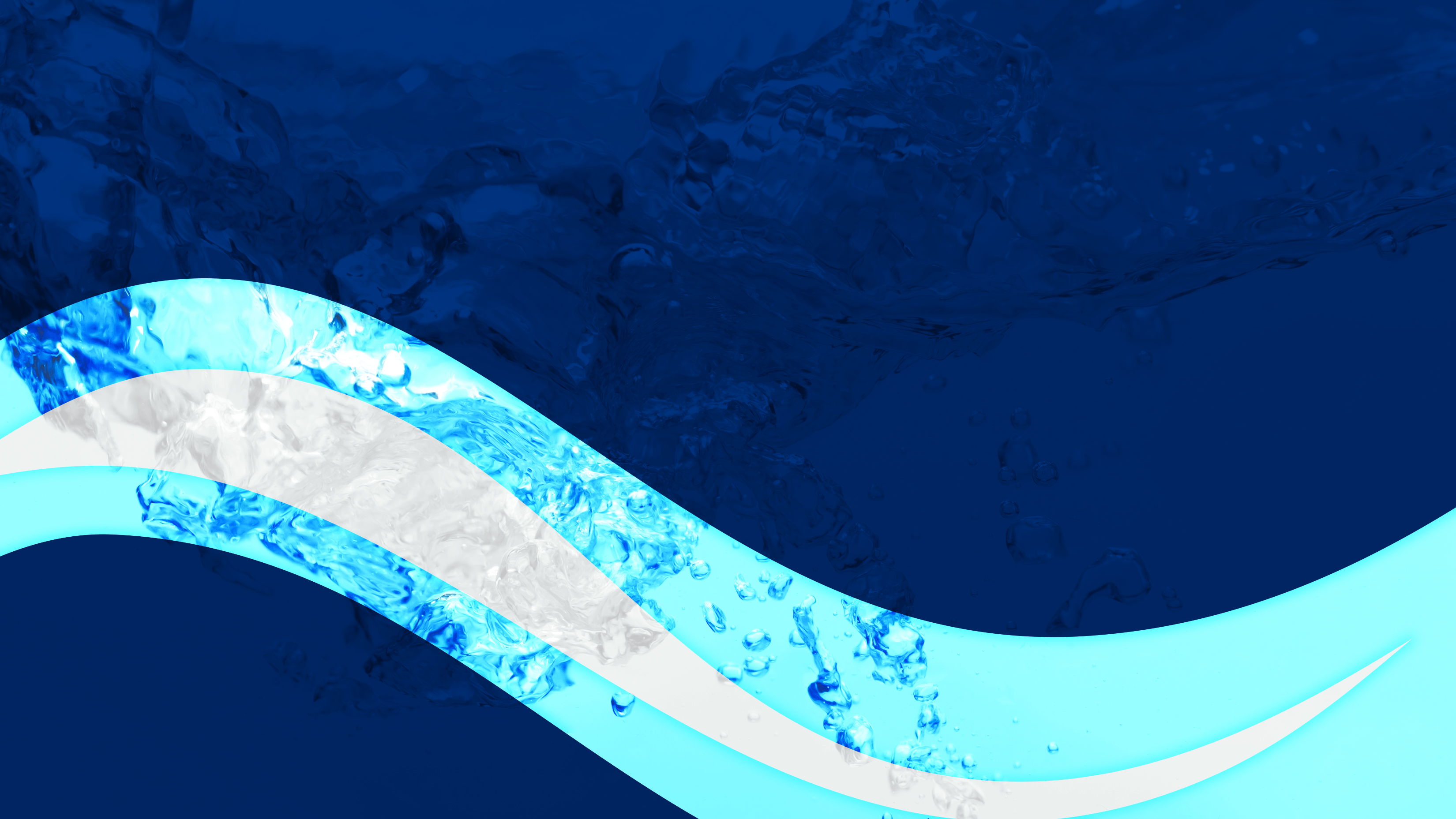 Key SAFER Parts
 Componentes claves de SAFER
JUNTA ESTATAL DEL AGUA 		   			       PROGRAMA SAFER
14
Needs Assessment - Diagnóstico de Necesidades
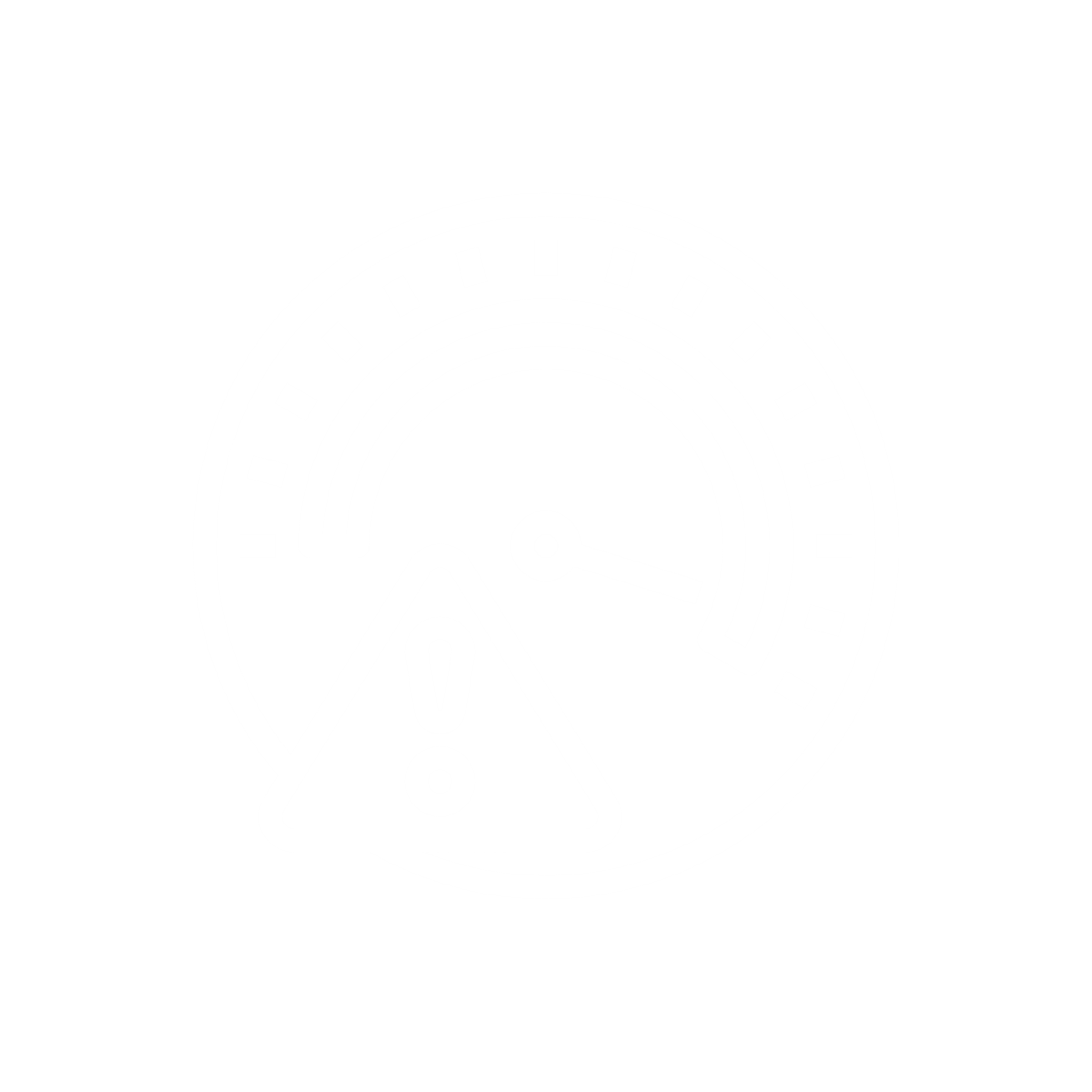 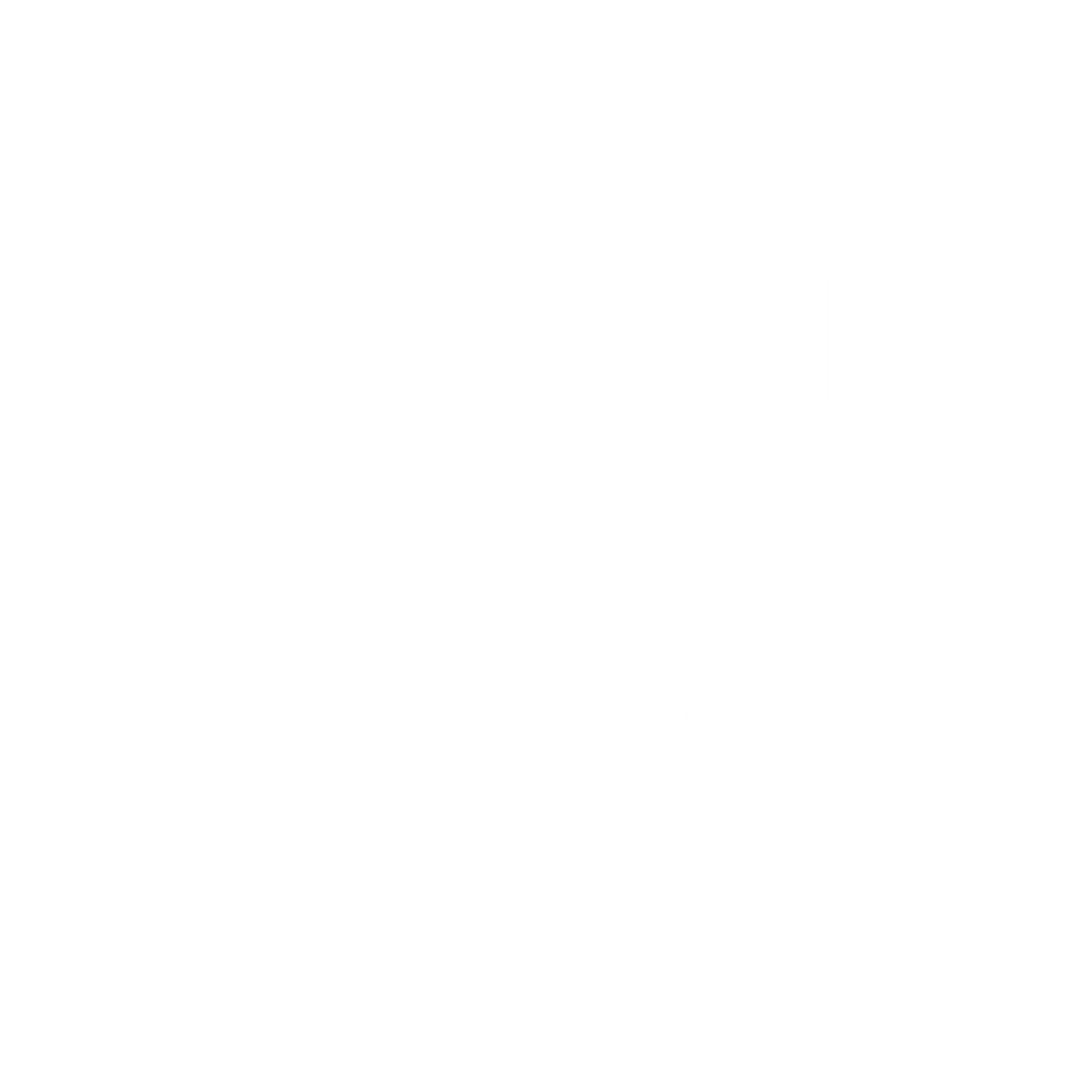 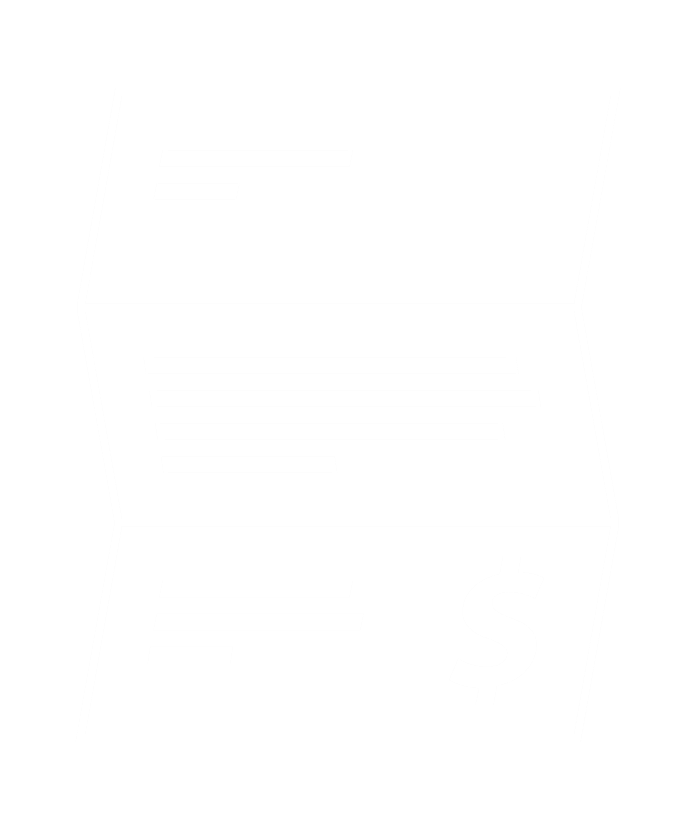 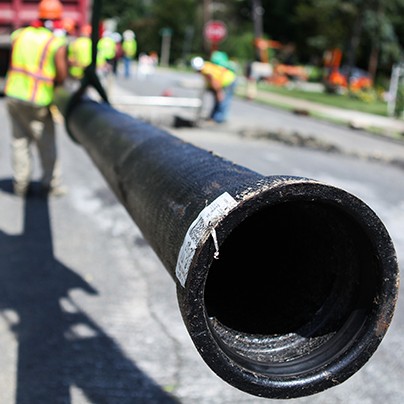 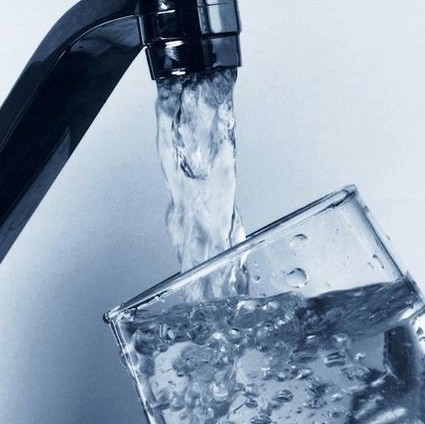 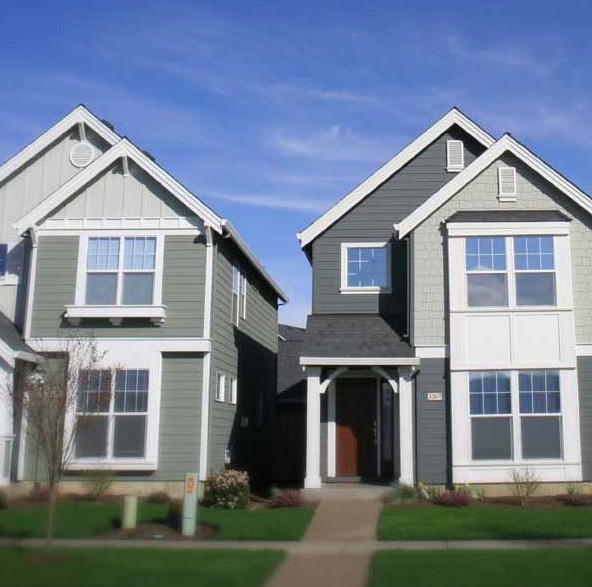 Risk
Assessment
Evaluación de riesgos
Affordability  Assessment
Evaluación de asequibilidad
Cost
Assessment
Estudio de costos
CALIFORNIA WATER BOARDS
SAFER PROGRAM
21
2020-21 Fund Expenditure Plan PrioritiesPrioridades del Plan de Desembolsos del Fondo
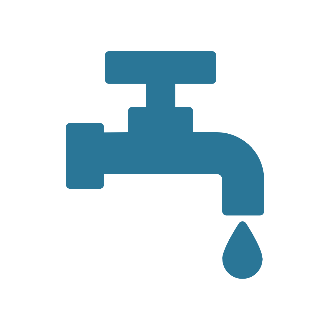 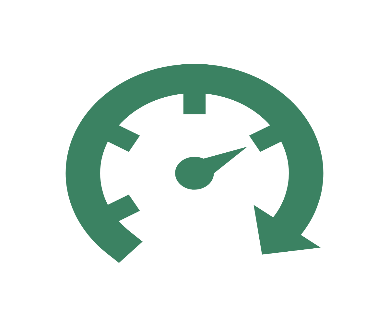 JUNTA ESTATAL DEL AGUA 		   			       PROGRAMA SAFER
Advisory Group – Grupo Asesor
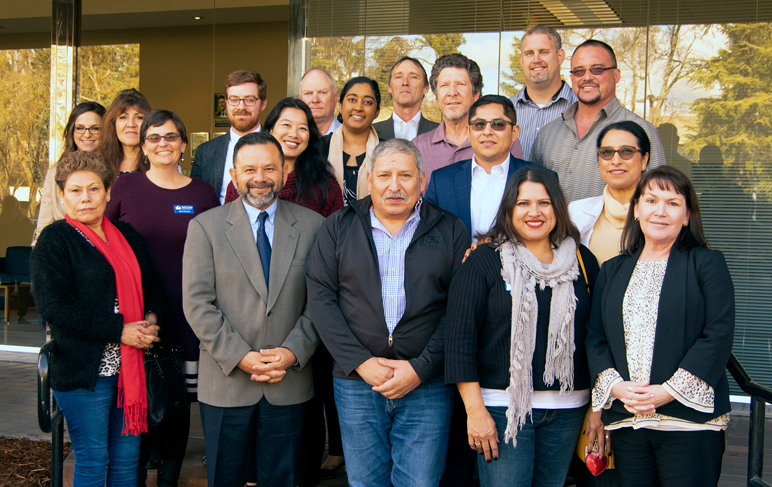 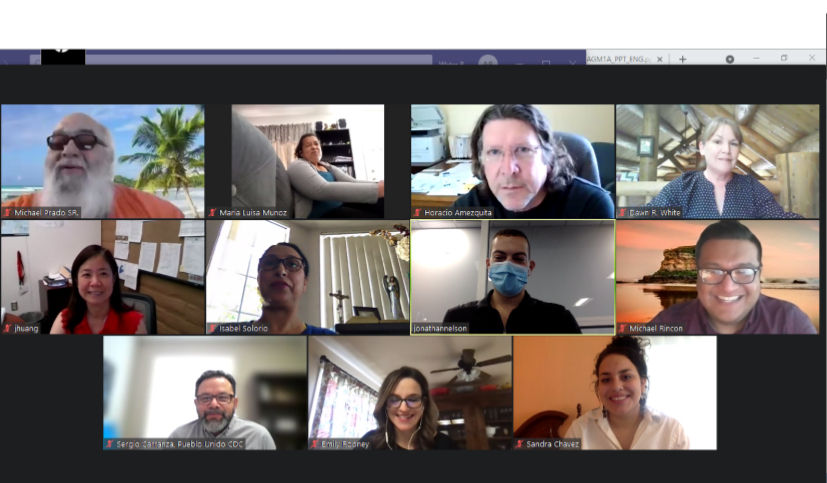 CALIFORNIA WATER BOARDS                                                            SAFER PROGRAM
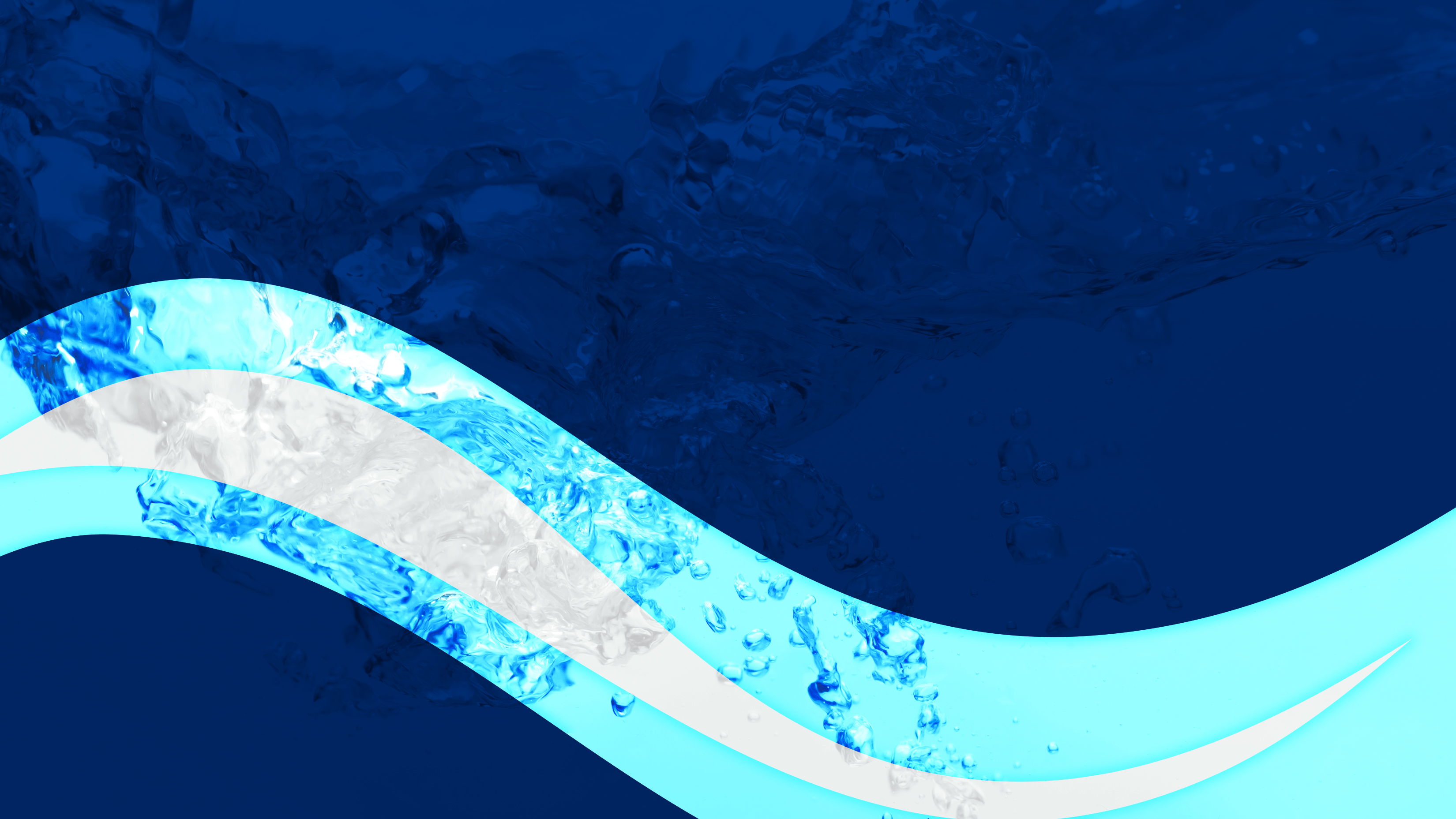 Connect with SAFER
Conéctese con SAFER
CALIFORNIA WATER BOARDS                                                           SAFER PROGRAM
Connect with SAFER  
Conéctese con SAFER
faast.waterboards.ca.gov 
waterboards.ca.gov/safer 
Exceedance/Compliance Status of Public Water Systems Map
Safer@waterboards.ca.gov ; 916-445-5615
tribal-liaison@waterboards.ca.gov
JUNTA ESTATAL DEL AGUA 		   			       PROGRAMA SAFER
Question and Answer
Preguntas y respuestas
Technical or Language Assistance:
Use the Chat or Email safer@waterboards.ca.gov

Phone Commands
*9 to raise hand
*6 to mute/unmute
Asistencia técnica o de idiomas:
Use la función de chat o por correo electrónico: safer@waterboards.ca.gov
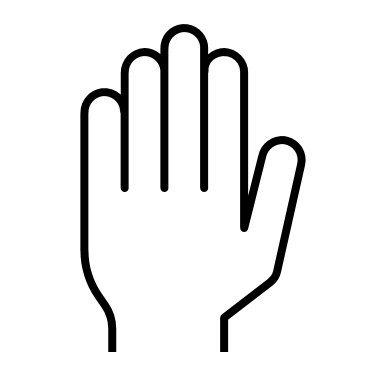 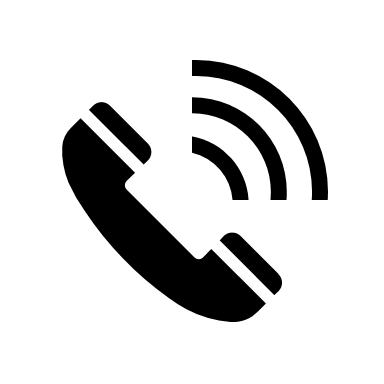 Controles del teclado
del teléfono
*9 para pedir la palabra
*6 para activar/desactivar el micrófono
CALIFORNIA WATER BOARDS                                                           SAFER PROGRAM
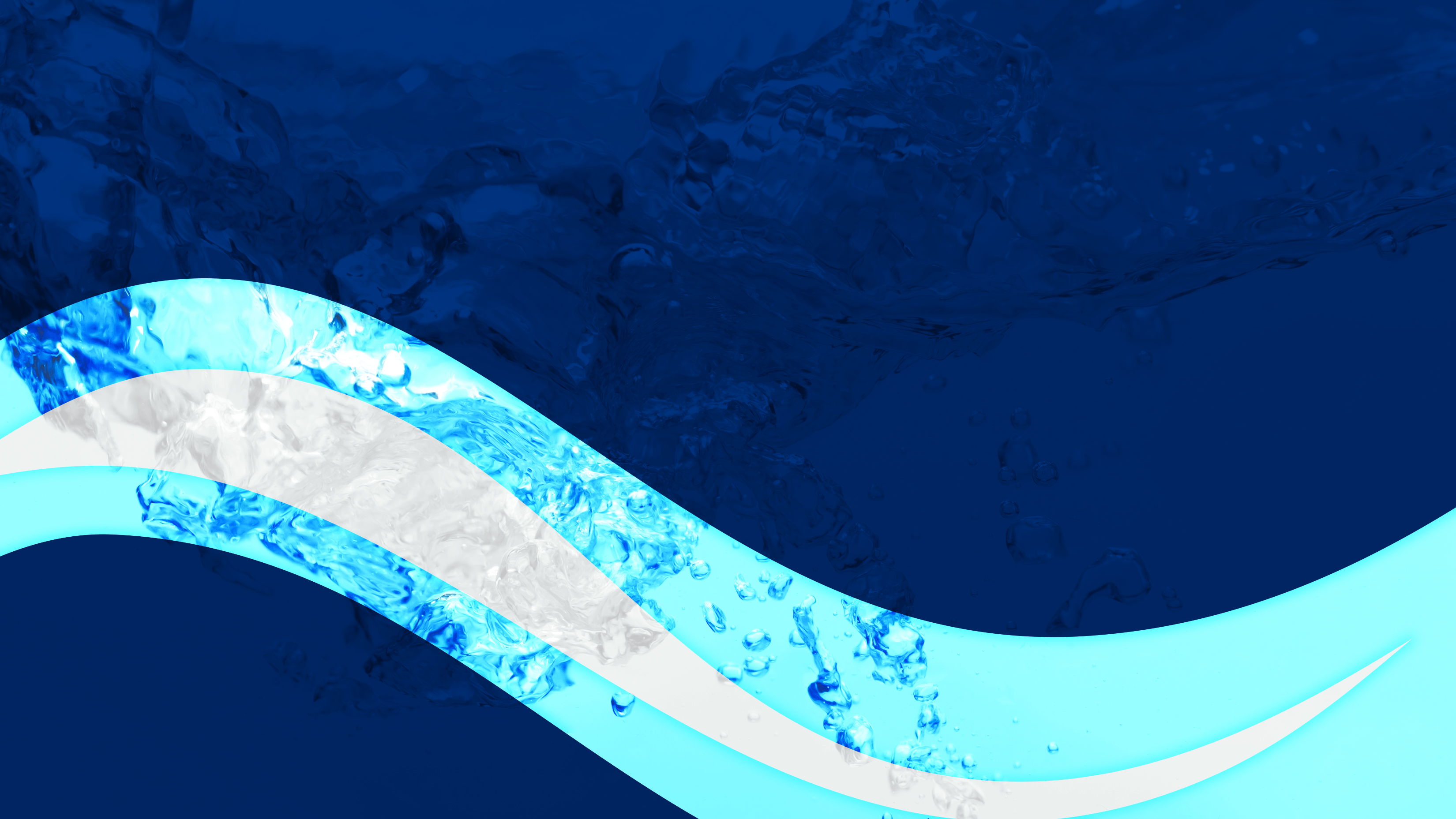 Community Speaker: Mike Bailey
Presentador comunitario: Mike Bailey
CALIFORNIA WATER BOARDS                                                           SAFER PROGRAM
[Speaker Notes: Prep Qs for Q&A in case don’t have questions. Jb can share questions]
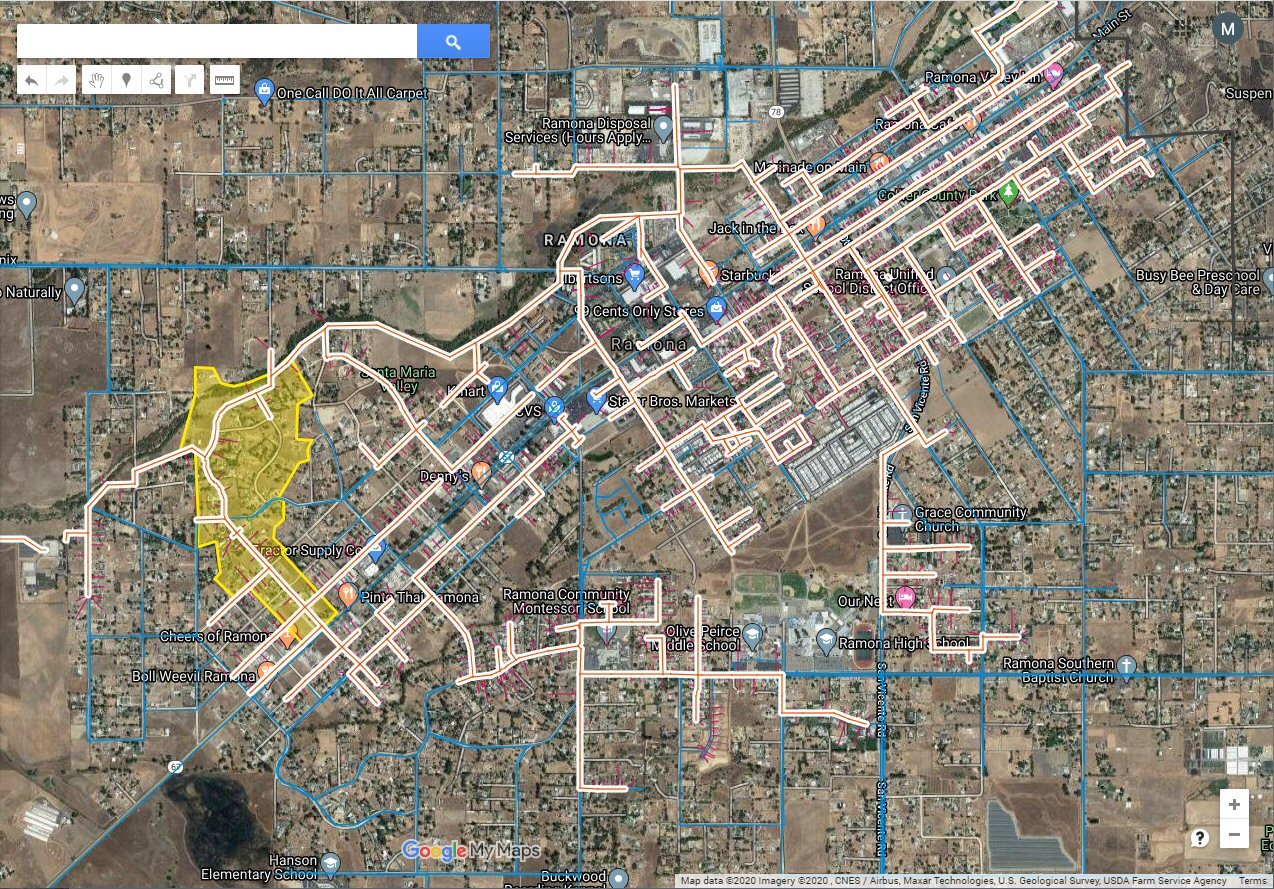 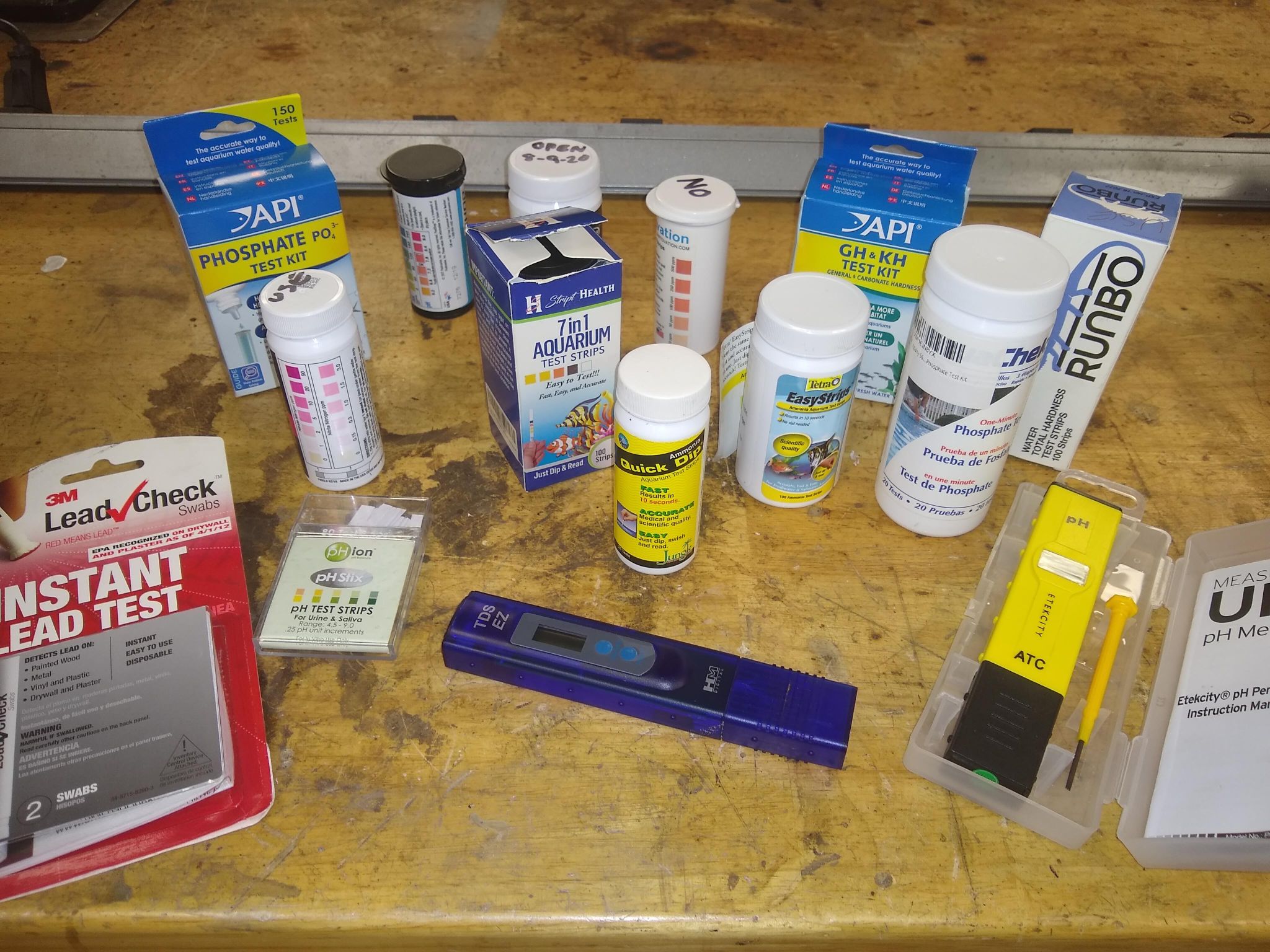 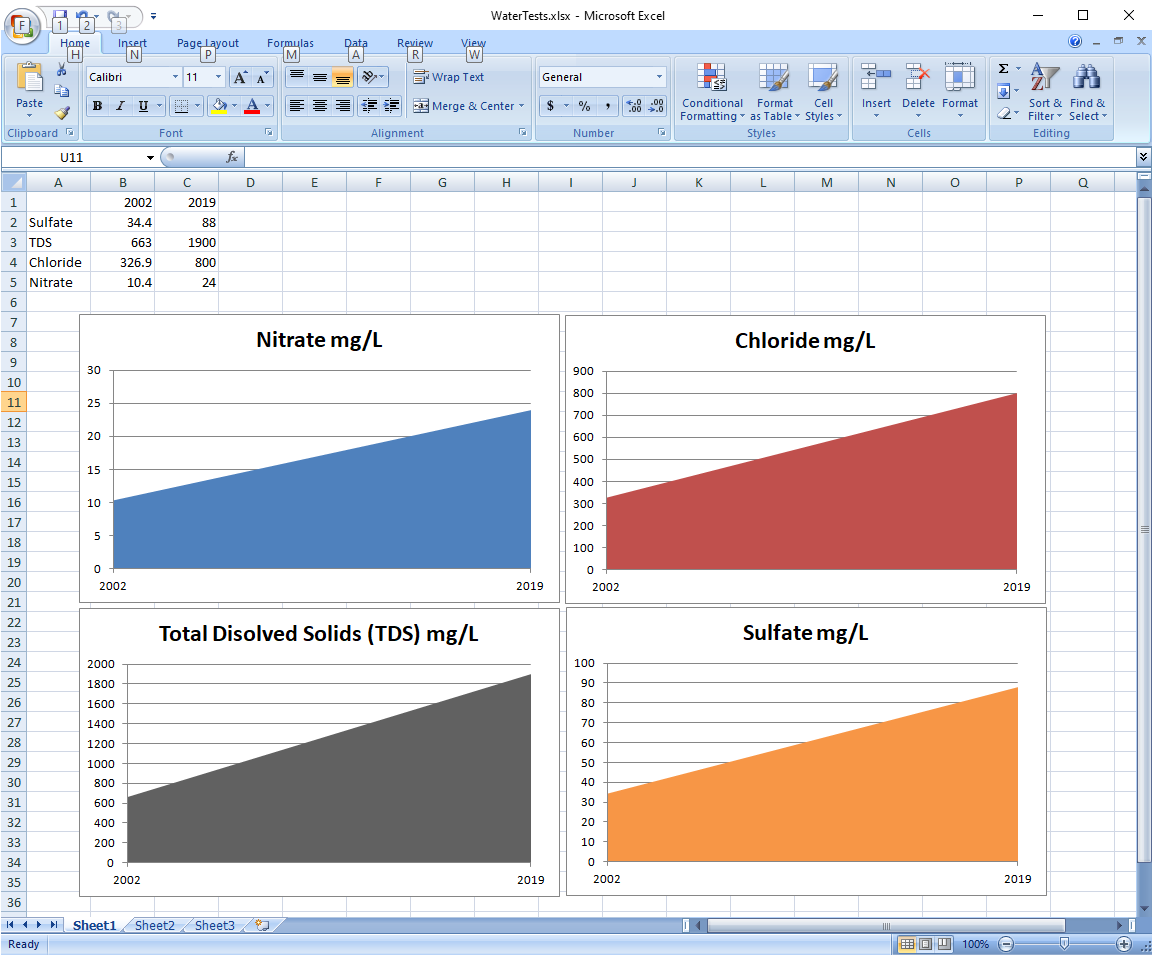 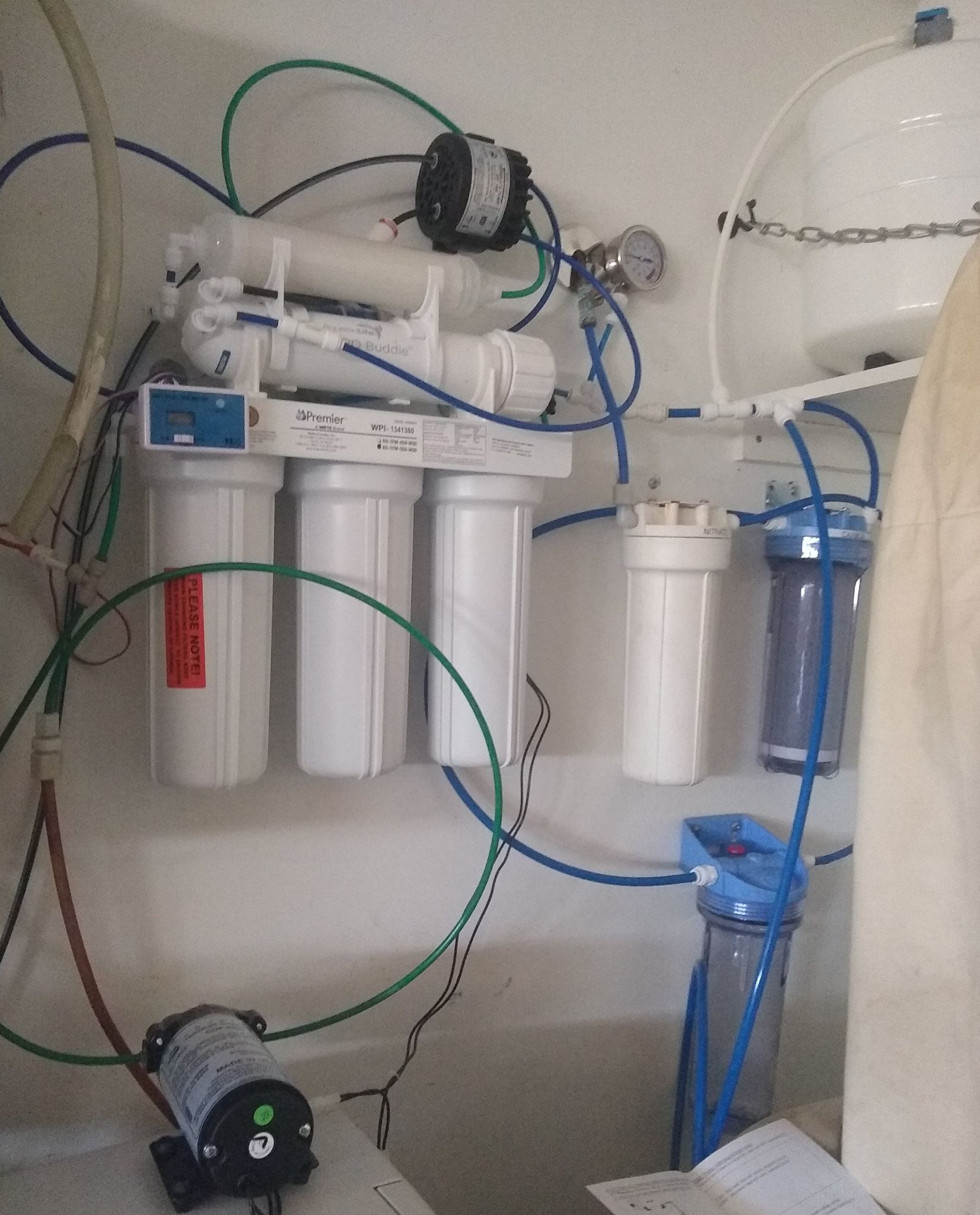 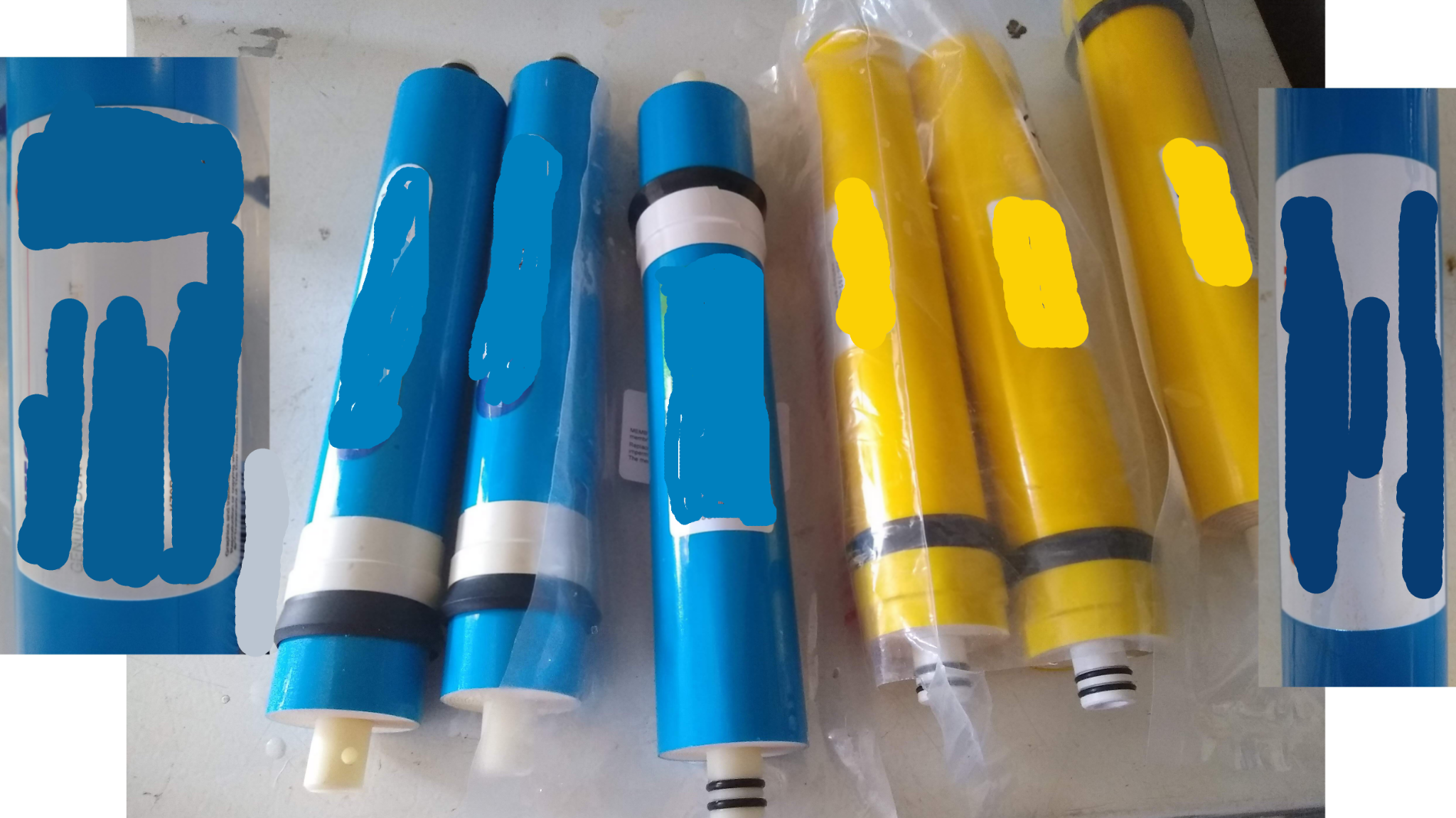 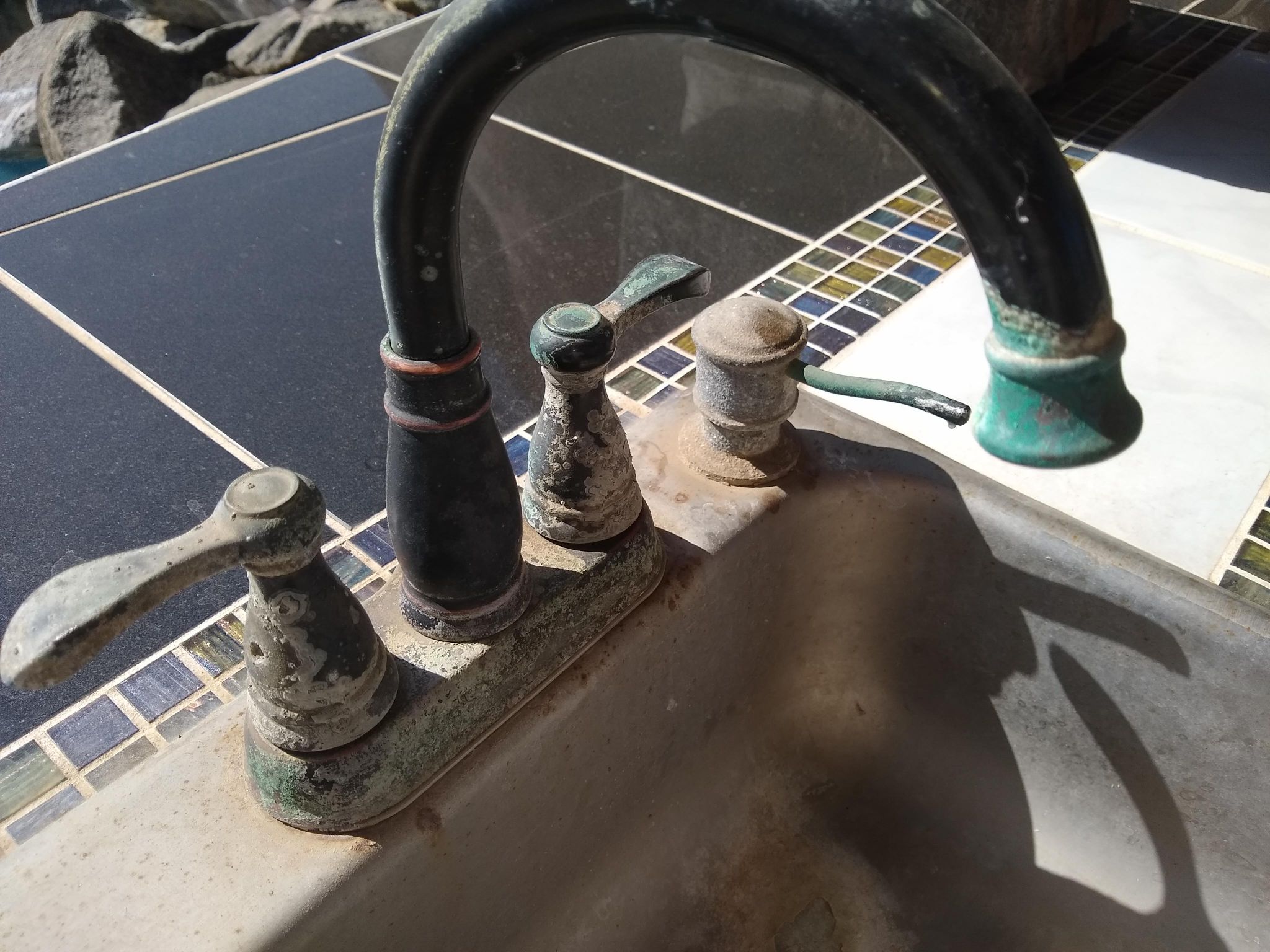 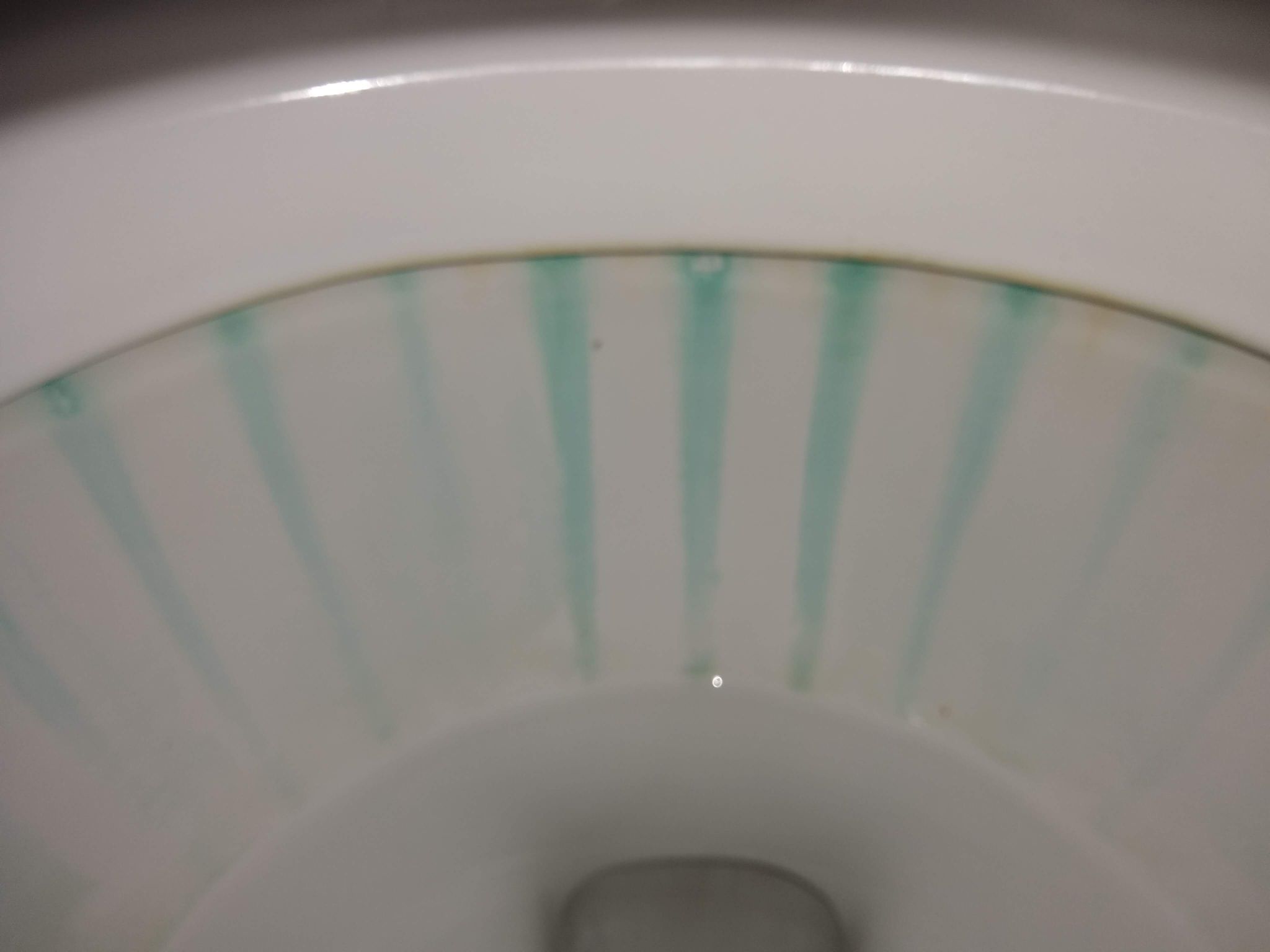 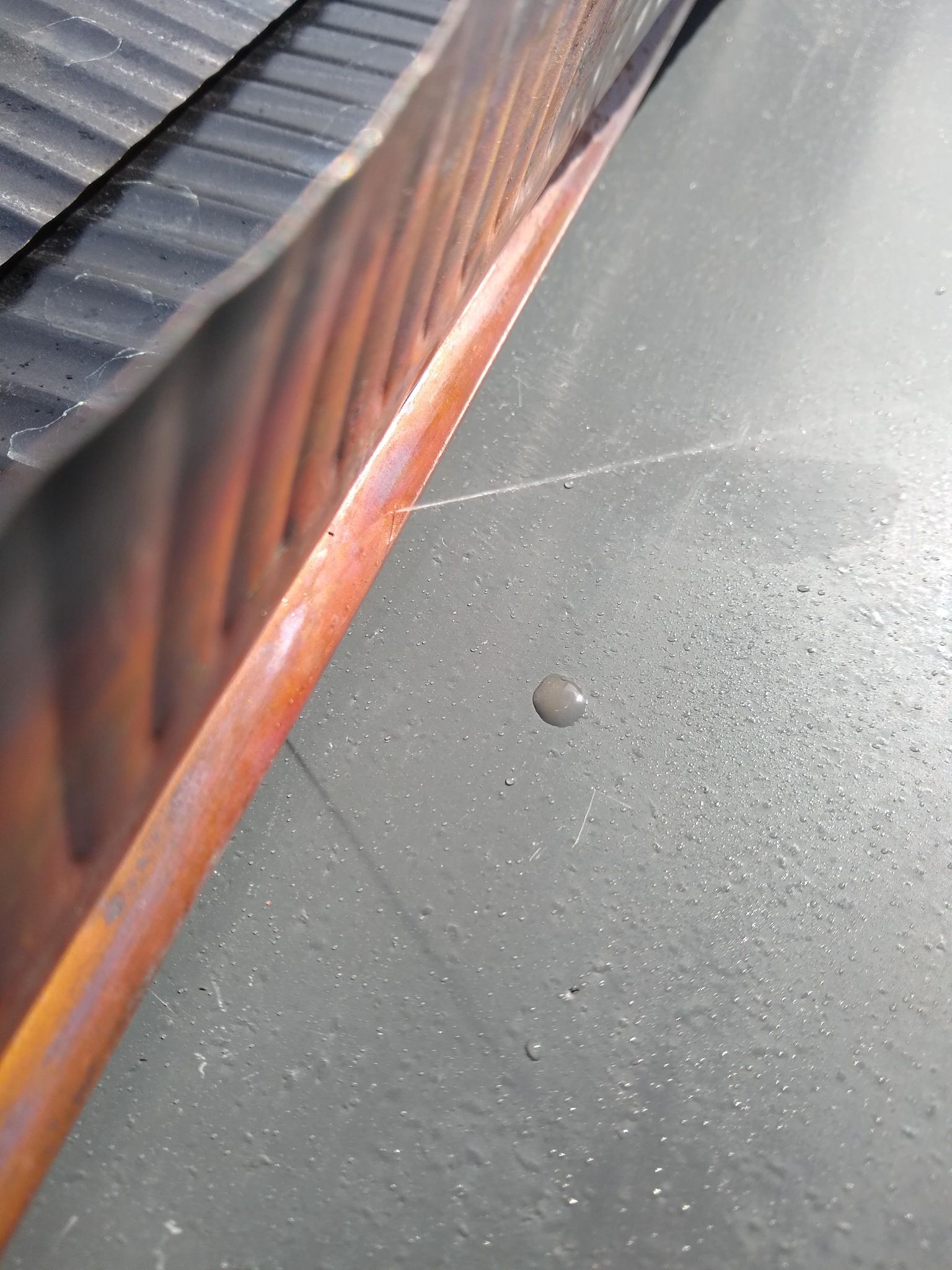 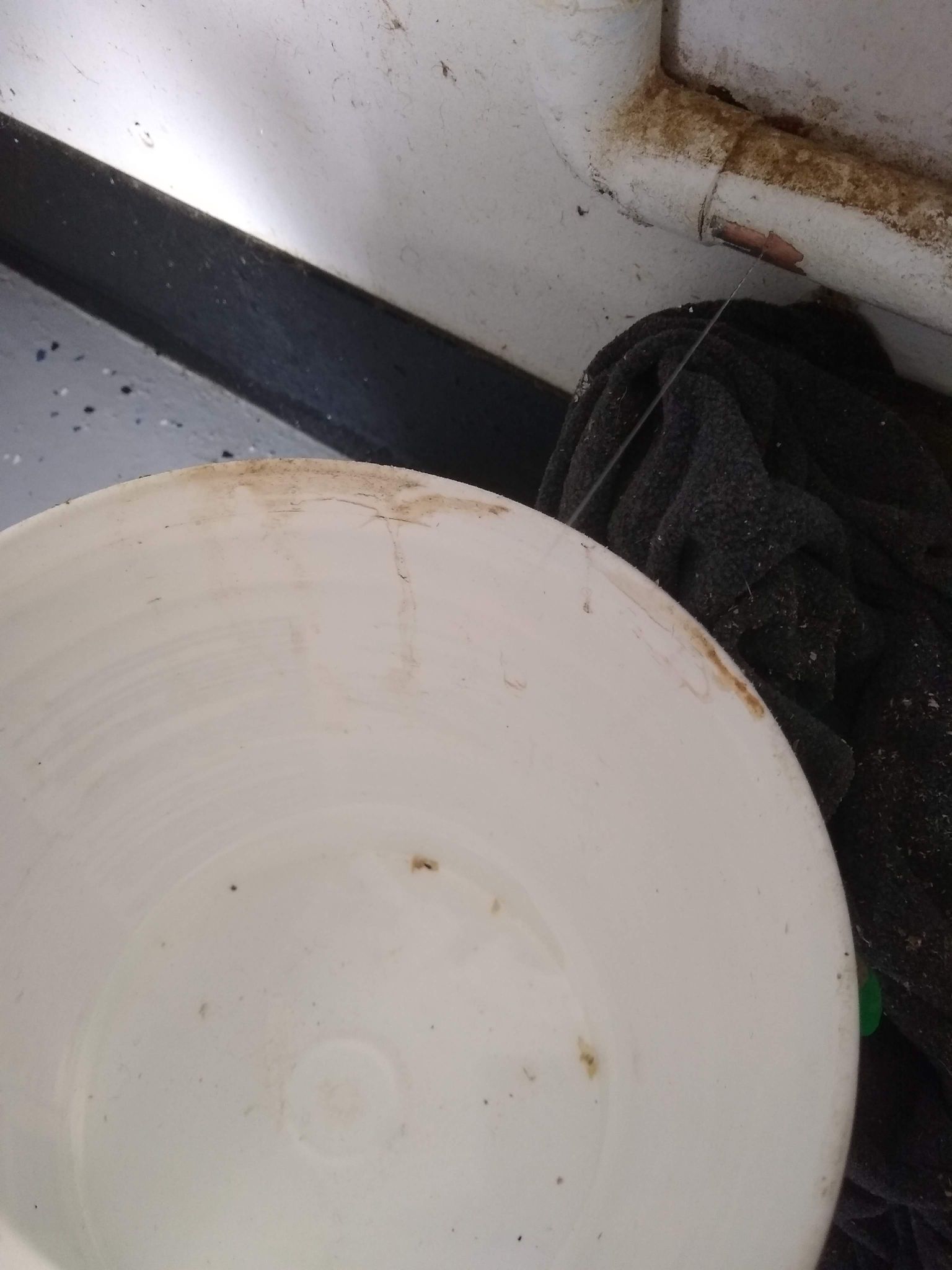 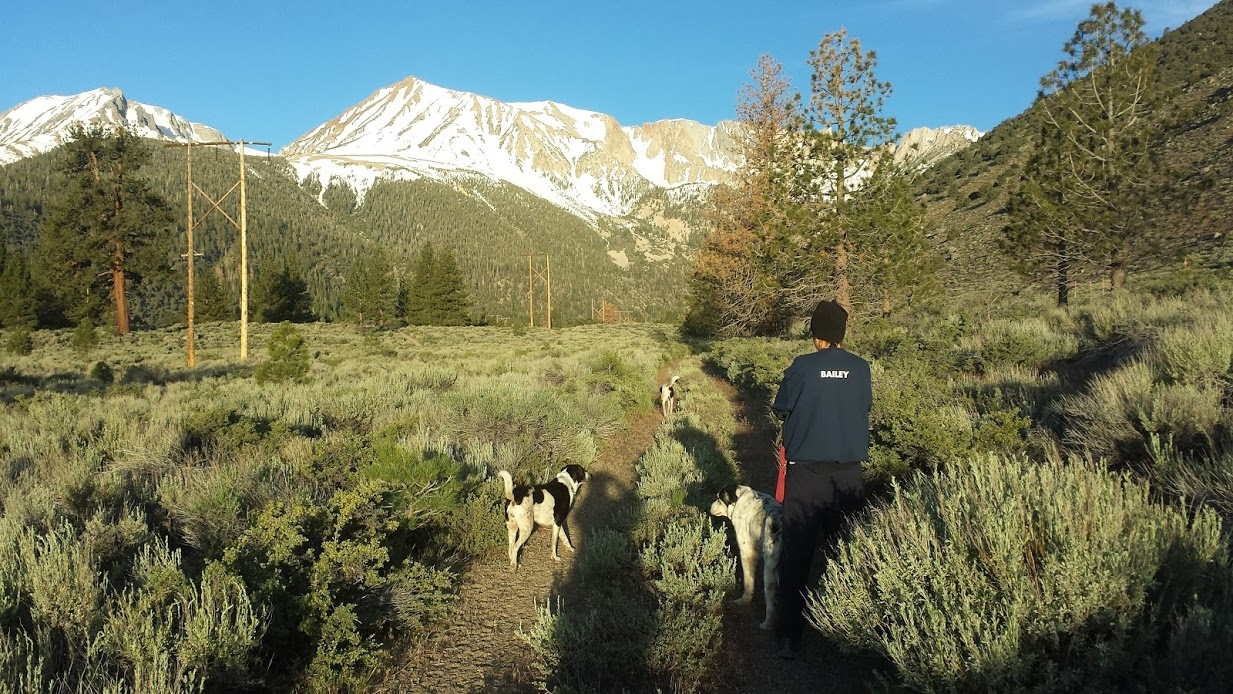 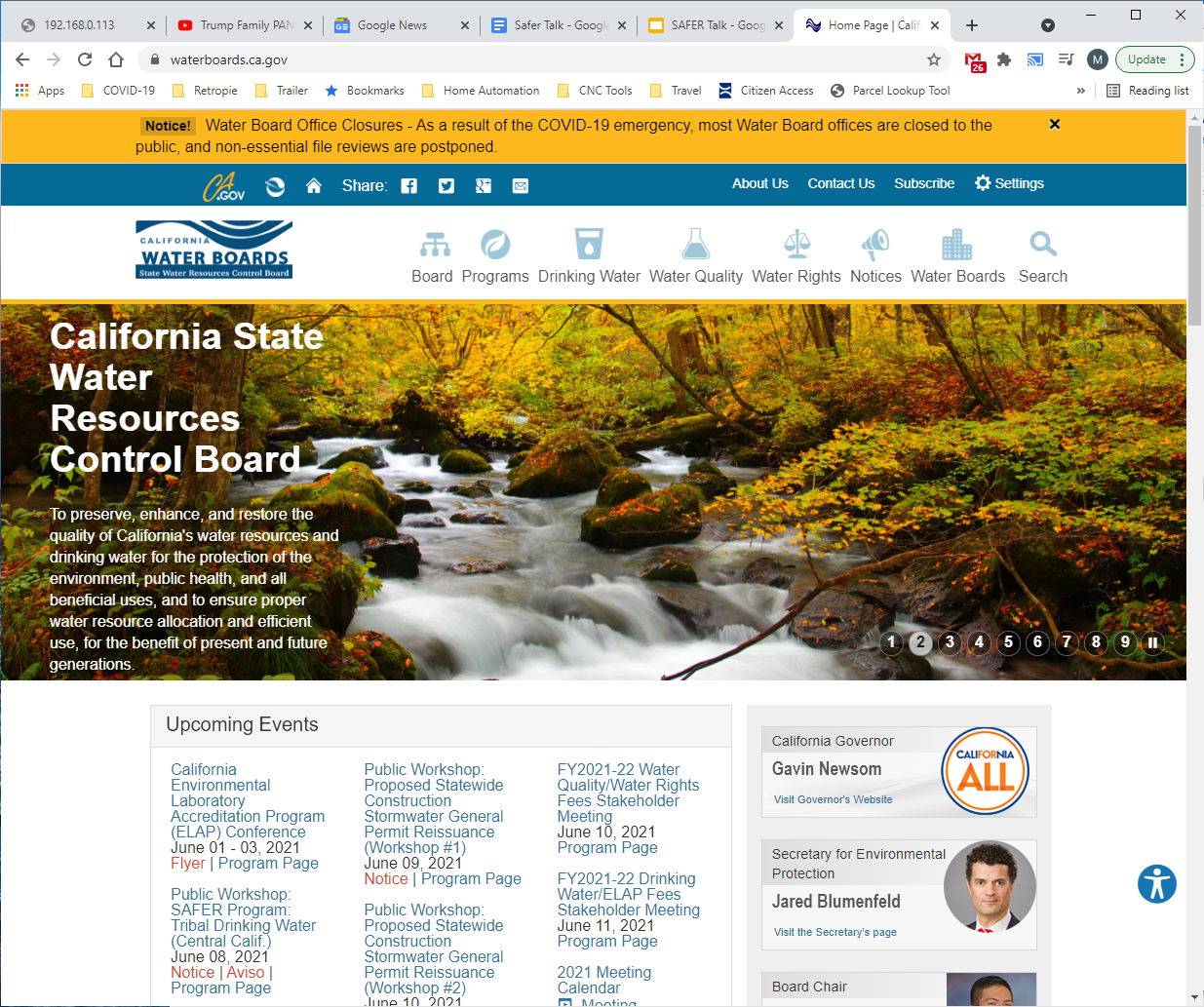 www.waterboards.ca.gov
Project area - ~50 homes
Well Testing - 9 of 10 wells unsafe
Project Manager - RCAC
Basic Community Outreach
Design Funding $
Design, Engineering and Outreach
Construction Funding $
Construction - New pipelines
Clean Water
Phase 2
✔
✔
✔
✔
✔
CALIFORNIA WATER BOARDS                                                           SAFER PROGRAM
Questions?                 ¿Preguntas?
Technical or Language Assistance:
Use the Chat or Email safer@waterboards.ca.gov

Phone Commands
*9 to raise hand
*6 to mute/unmute
Asistencia técnica o de idiomas:
Use la función de chat o por correo electrónico: safer@waterboards.ca.gov
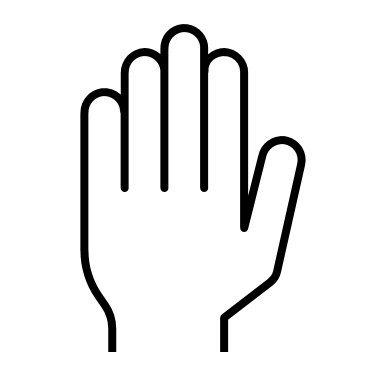 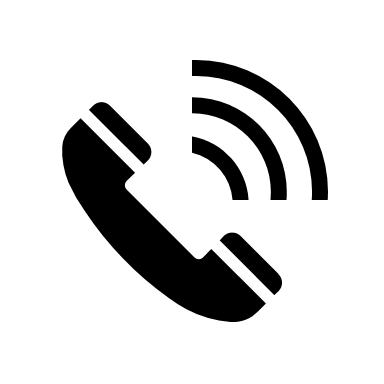 Controles del teclado
del teléfono
*9 para pedir la palabra
*6 para activar/desactivar el micrófono
CALIFORNIA WATER BOARDS                                                           SAFER PROGRAM
Next Steps
Próximos pasos
Events: waterboards.ca.gov/safer/calendar  
Contact us:
safer@waterboards.ca.gov 
916-445-5615
Comment on FEP
Join Advisory Group
Apply for jobs! Jobs.ca.gov
Eventos: waterboards.ca.gov/safer/calendar
Comuníquese con nosotros:
safer@waterboards.ca.gov 
916-445-5615
Comente sobre el Plan de Desembolsos del Fondo
Forme parte del Grupo Asesor
¡Solicite empleo! Jobs.ca.gov
JUNTA ESTATAL DEL AGUA 		   			       PROGRAMA SAFER
40
Thank you!
¡Gracias!

waterboards.ca.gov/safer
SAFER@waterboards.ca.gov 
916-445-5615
CALIFORNIA WATER BOARDS                                                           SAFER PROGRAM